Pregnancy, Childbirth and Pureperium
นพ.กรกฤษณ์ เลาหศักดิ์ประสิทธิ์
นายแพทย์ชำนาญการพิเศษ
กลุ่มงานศัลยกรรม โรงพยาบาลสวรรค์ประชารักษ์
Keys
Record & Sign

Details & Evidence

Treatment

About ICD10 and ICD9
Outline
Abortion and abnormal pregnancy

Labour and Delivery

Abnormal labour and Delivery

Medical Conditions in Pregnant

Puerperal Complications
Abortion
Definition
การสิ้นสุดการตั้งครรภ์ก่อนเวลาที่ทารกสามารถมีชีวิตได้
น้ำหนักแรกคลอดต่ำกว่า 500 กรัม

อายุครรภ์น้อยกว่า 20 สัปดาห์ [นับจากวันแรกของประจำเดือนครั้งสุดท้าย]
[Speaker Notes: คลอดก่อนกำหนด และไม่สามารถเลี้ยงให้รอดได้]
แนวทางการสรุป
สาเหตุ
Spontaneous
Medical (Success vs Fail)
Illegal
Other

ครบ หรือไม่ครบ

มีภาวะแทรกซ้อน
[Speaker Notes: Other เช่น การทำหัตถการต่าง Trauma แล้วทำให้เกิดการแท้งเกิดขึ้น]
ภาวะแทรกซ้อนจากการแท้ง
Infection
Bleeding
Shock : Septic, Hemorrhagic
Embolism
Metabolic disorder
Renal failure
Soft tissue injury
Cardiac disorder
During abortion      O03.- to O06.-
Following abortion  O08.-
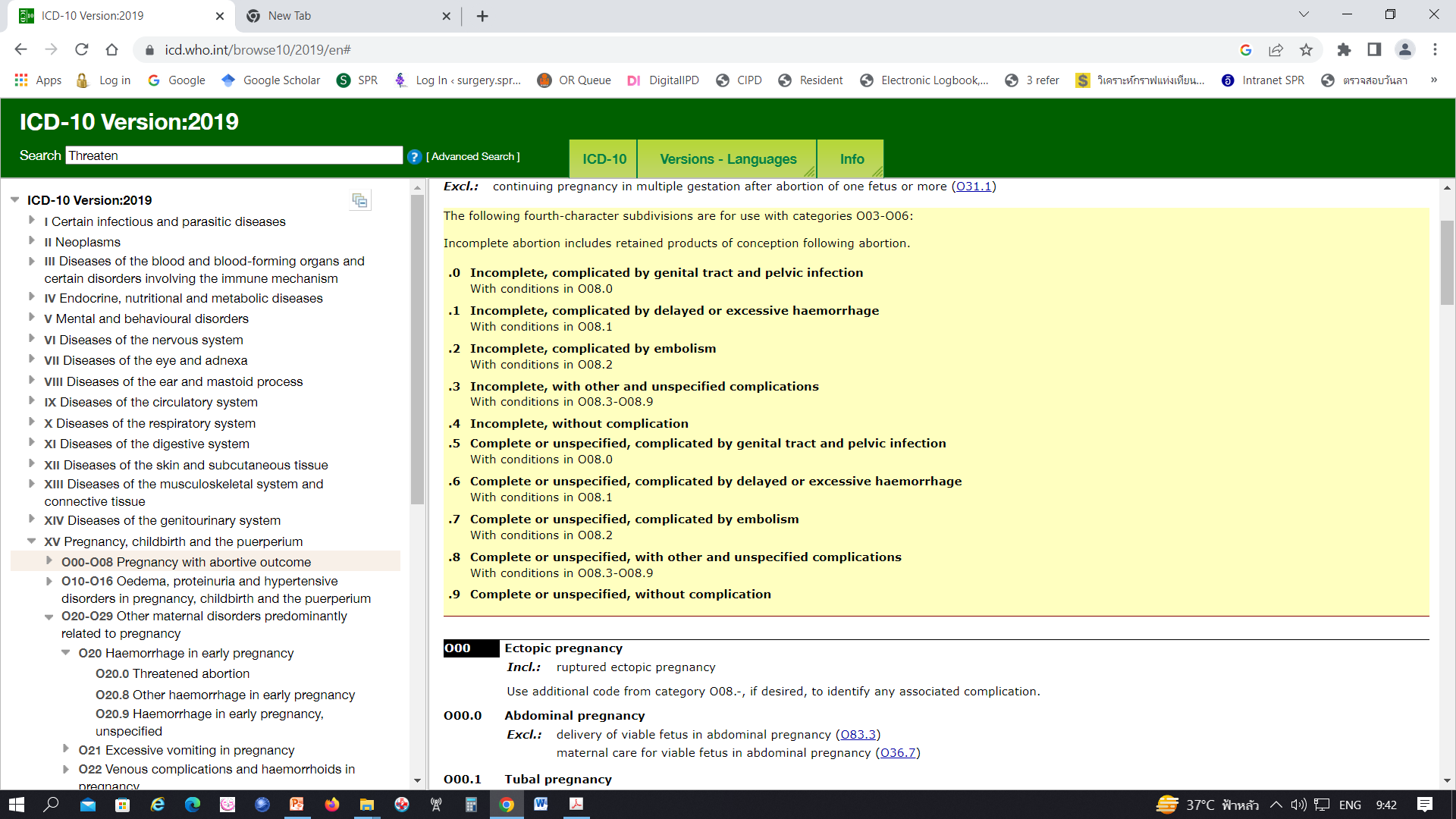 CODE
O03 : Spontaneous abortion

O04 : Medical abortion

O05 : Other abortion (Illegal abortion)

O06 : Unspecified abortion
Hemorrhage in early pregnancy
O20.0 Threatened abortion
[Speaker Notes: O20.0 ยังไม่แท้ง]
MEDICAL ABORTION
Medical Abortion
Therapeutic abortion / Legal abortion / Medical abortion
• การทำแท้งที่มีข้อบ่งชี้ทางการแพทย์ด้วยวิธีการชักนำให้สิ้นสุดการตั้งครรภ์
• ให้ระบุเหตุที่ต้องชักนำให้แท้ง เช่น ความพิการของทารกในครรภ์
GA <20 weeks
PDx: Medical abortion
SDx: Reason for Rx
Termination of pregnancy 
• การทำให้สิ้นสุดการตั้งครรภ์เมื่ออายุครรภ์ครบ 20 สัปดาห์หรือมากกว่า 
• ไม่รวมกรณีที่ทารกในครรภ์เสียชีวิตแล้ว [การตั้งครรภ์สิ้นสุด] 
• ให้บันทึกเหตุที่ต้องทำให้สิ้นสุดการตั้งครรภ์เป็นการวินิจฉัยหลัก
GA >20 weeks
PDx: Reason for Rx
SDx: -
*ตรวจสอบอายุครรภ์, สัญญาณชีพ และน้ำหนักแรกคลอด
[Speaker Notes: Termination : Maternal care for Condition
GA> 20 wk : stillbirth vs liveborn
Stillbirth : ไม่มีvital signs, หนัก>1000 กรัม, GA>28 wks]
หัตถการ
Medical termination of pregnancy [MTOP]
Prostaglandin suppository เป็นการเหน็บยาในช่องคลอด

Surgical termination of pregnancy [STOP]
Menstrual extraction เป็นการดูดเนื้อเยื่อในโพรงมดลูกออกด้วยกระบอกสูญญากาศ[manual vacuum aspiration]
Aspiration curettage เป็นการดูดเนื้อเยื่อในโพรงมดลูกออกด้วยเครื่องดูด
Dilatation and curettage เป็นการขูดเอาชิ้นส่วนในโพรงมดลูก
Intrauterine injection เป็นการฉีดน้ำเกลือเข้มข้นเข้าในถุงน้ำคร่ำผ่านทางหน้าท้อง
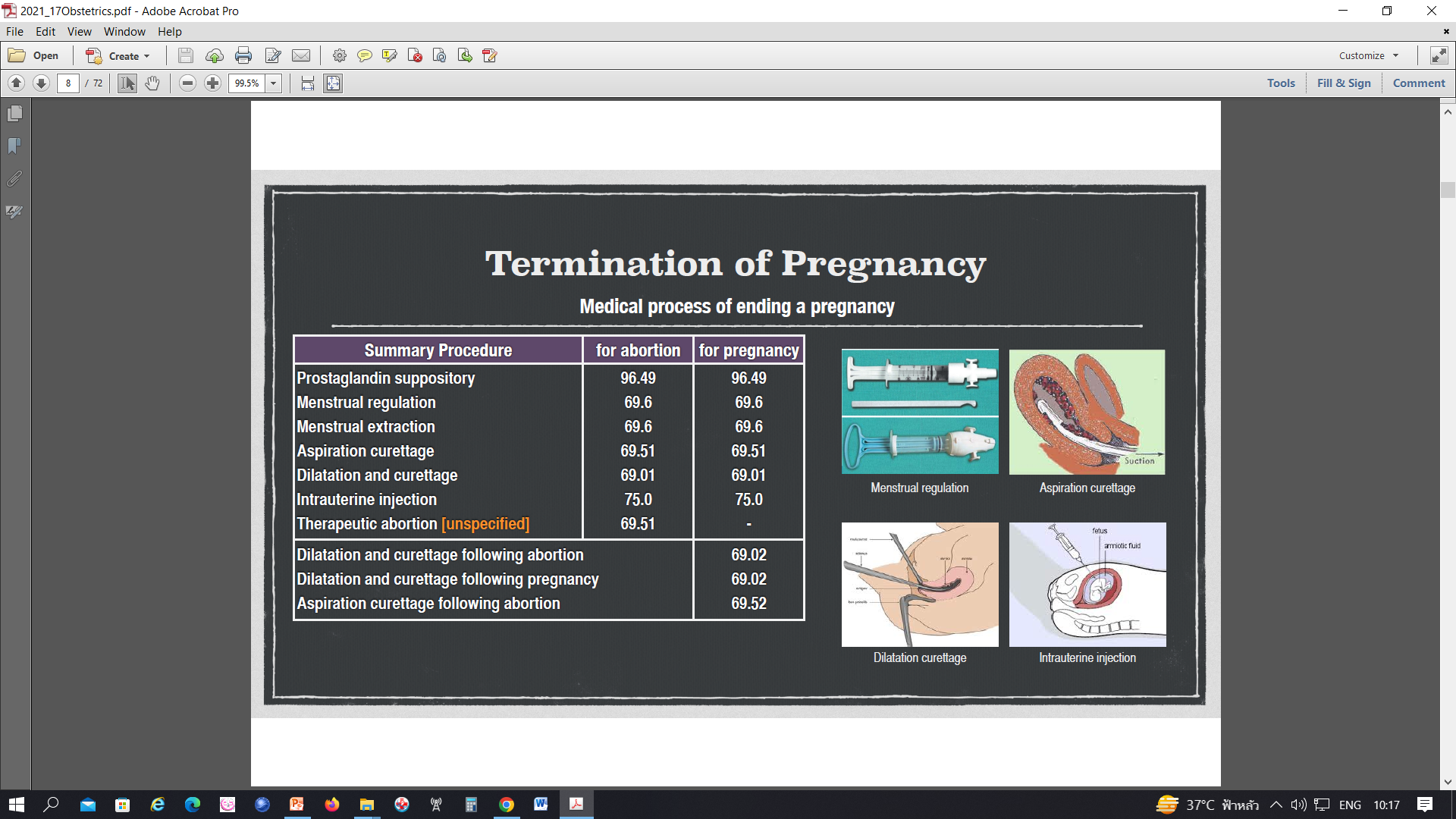 [Speaker Notes: ทำหัตถการสำหรับท้อง หรือแท้ง
ทำหัตถการตามหลัง (refer or delay)]
Failed Attempted AbortionFailed Medical Abortion
ไม่มีการคลอด

ทารกมีชีวิตในครรภ์

มีภาวะแทรกซ้อนหรือไม่
Failed therapeutic abortion
Failed attempt abortion with complication
Other Abortion
สาเหตุอื่นๆ
หัตถการ : Amniocentesis
อุบัติเหตุ
Illegal abortion

บันทึกสาเหตุชักนำ
O05 Other abortion
O06 Unspecified abortion
Abnormal Product of Conception
O01.-  Hydratidiform mole

O02    Other abnormal product of conception
	  O02.0  Blighted ovum
           O02.1  Missed abortion
           O02.8  Other abnormal product of conception
           O02.9  abnormal product of conception, unspecified
[Speaker Notes: Miss abortion : แท้งค้าง]
Missed Abortion
แท้งค้าง

ทารกเสียชีวิตในครรภ์ก่อน 20 สัปดาห์ โดยปากมดลูกยังปิดอยู่

วินิจฉัย
PV : Os close, Closed cervix
U/S : No FHS
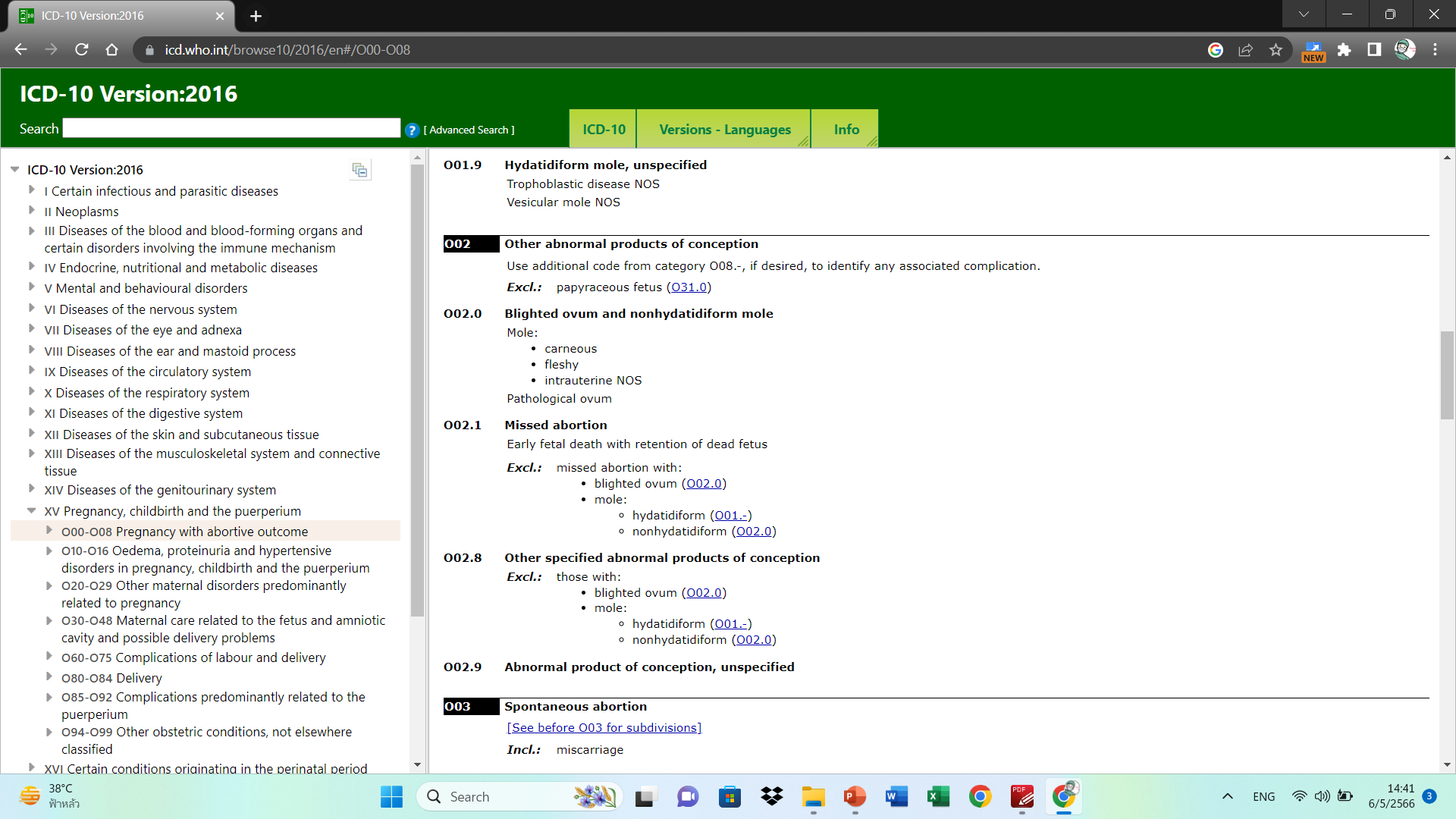 Ectopic Pregnancy
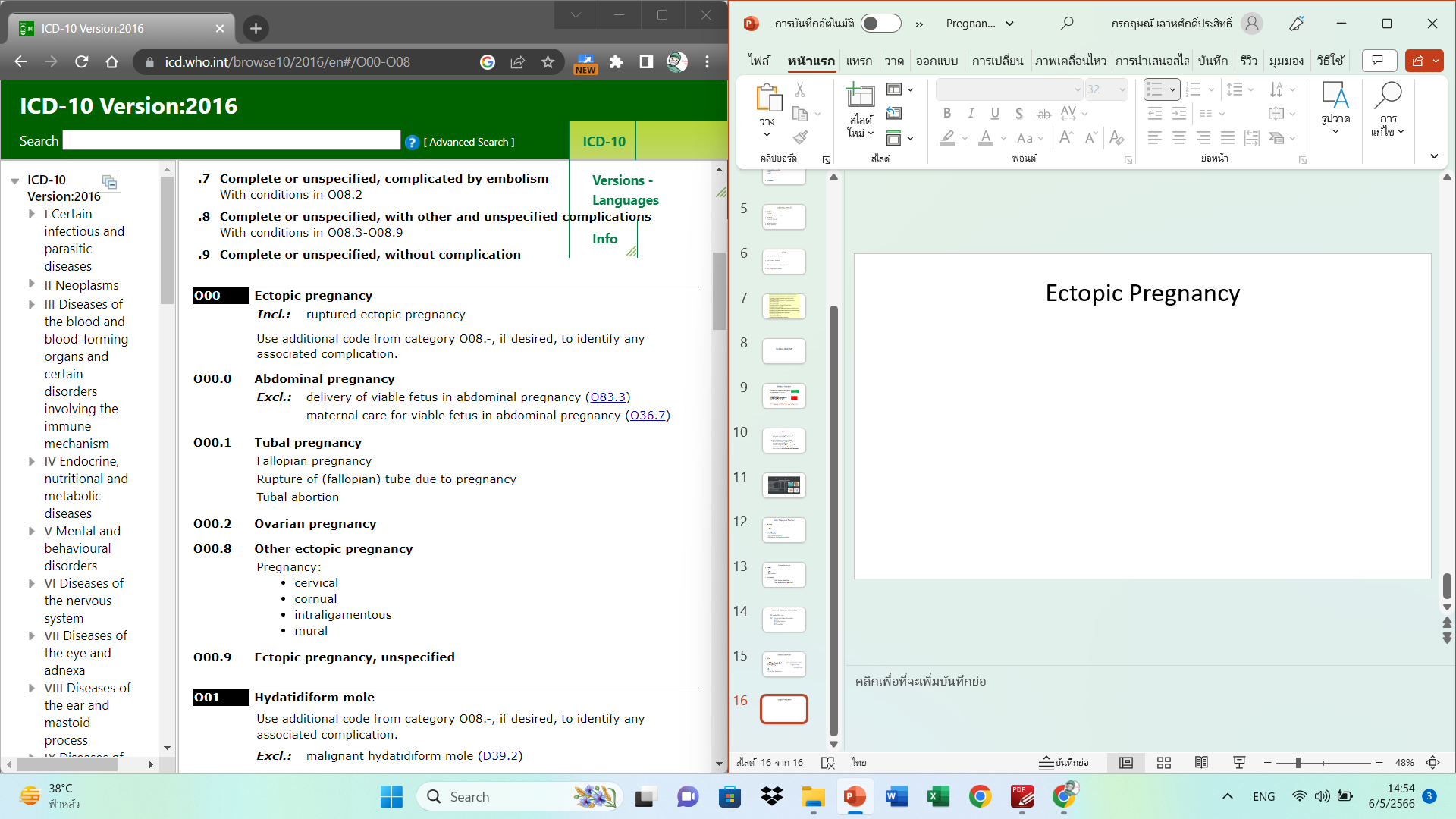 ตำแหน่งที่มีการฝังตัว
Delivery
Delivery vs Labour
[Speaker Notes: Labour เจ็บท้องคลอด
Delivery คลอดลูก]
Principle
Indication : ข้อบ่งชี้นำพาให้คลอด

โรคหรือภาวะแทรกซ้อนของการคลอด

Mode of Delivery : วิธีการคลอด

Outcome of Delivery
[Speaker Notes: Mode of delivery คลอดเอง ช่วยคลอด วิธีช่วย ด่วนหรือไม่ บางครั้งอาจเป็น PDX ได้
Outcome มีชีพ มีกี่คน]
Normal Labour
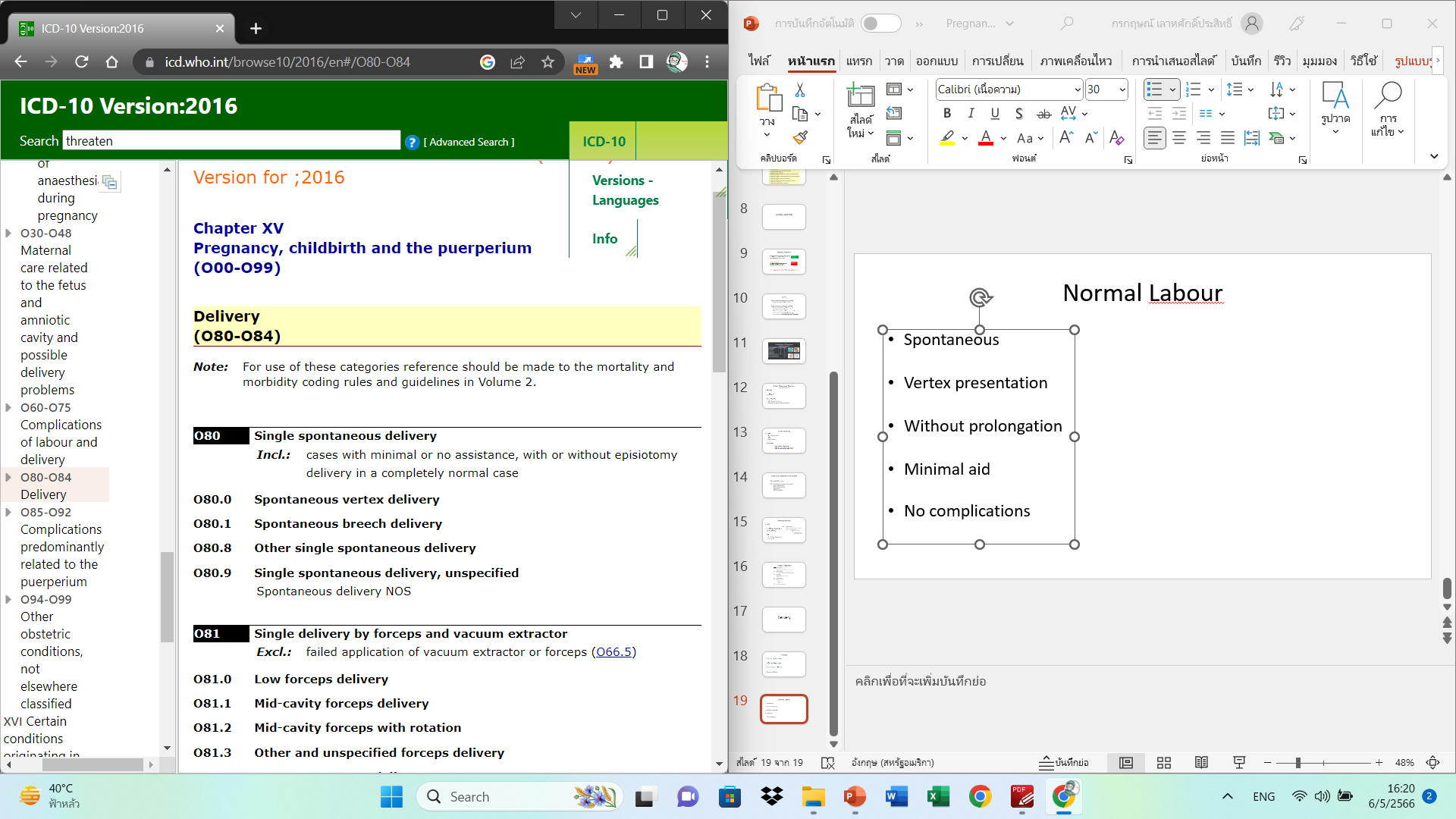 Spontaneous

Vertex presentation

Without prolongation

Minimal aid

No complications
Mode of DeliveryO80 to O84
Spontaneous

Assisted

Caesarean section : Elective or Emergency

Number : Single or Multiple
Spontaneous Delivery
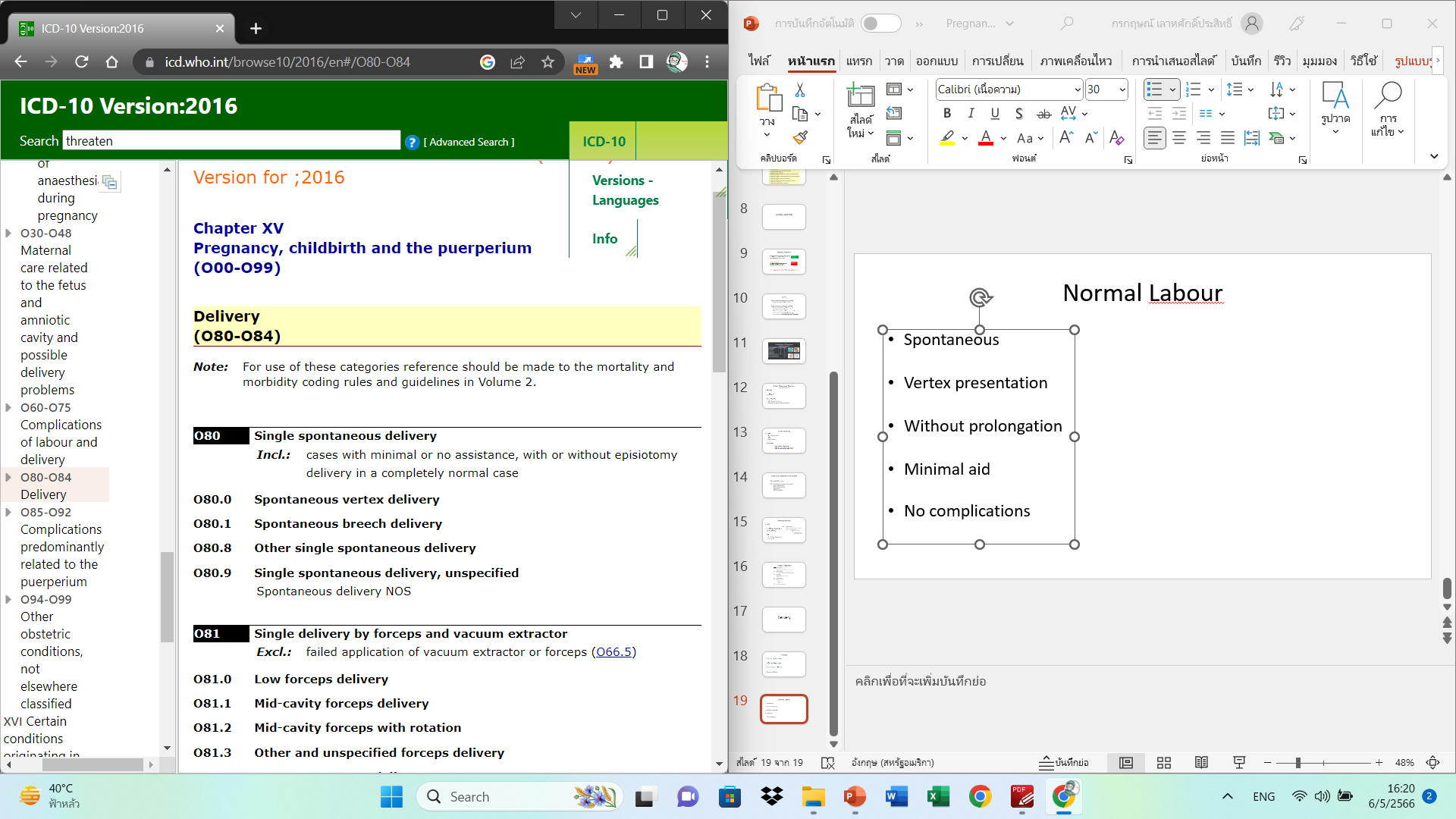 Assisted Delivery
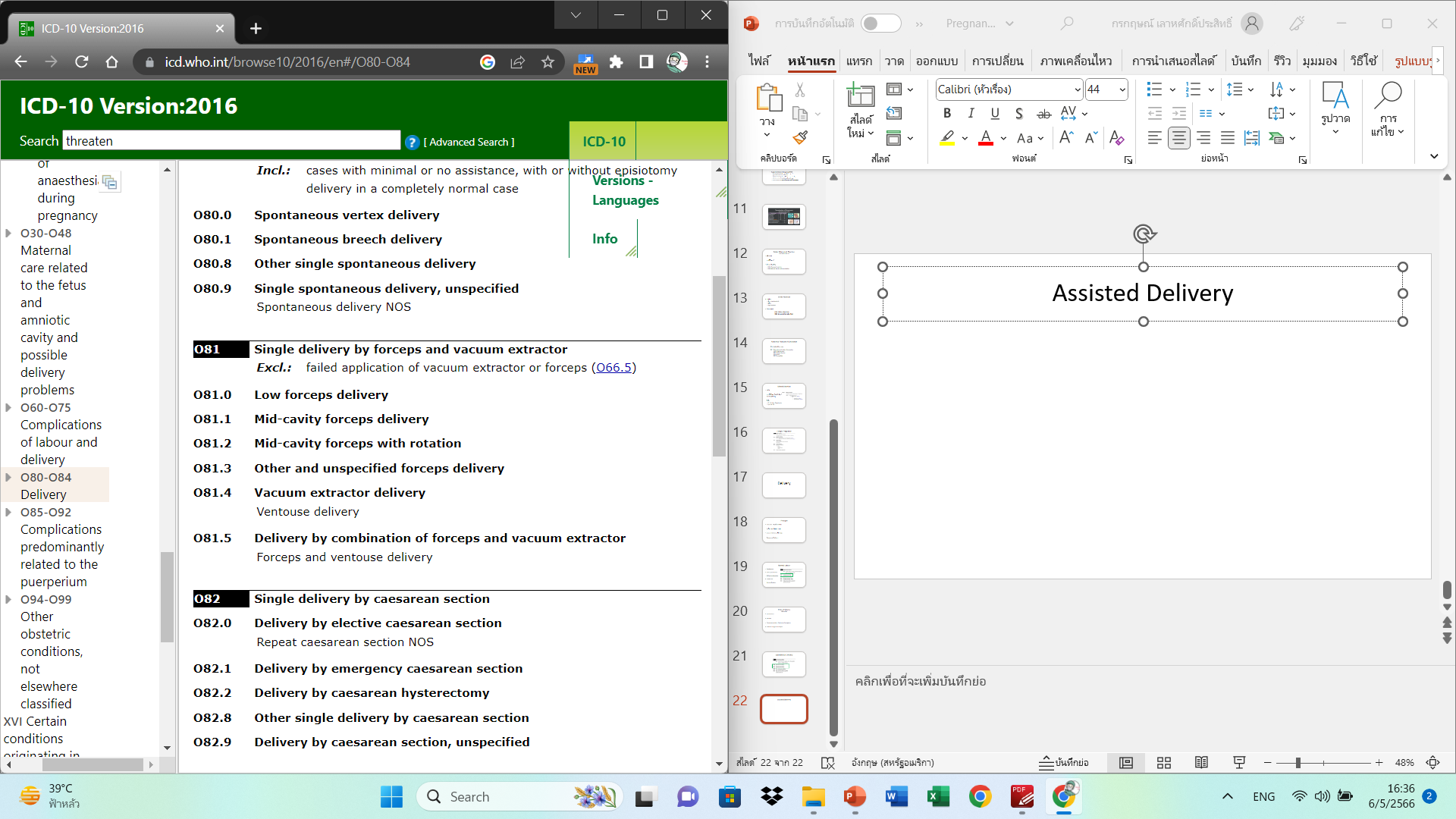 Forceps

Vacuum
Assisted Delivery
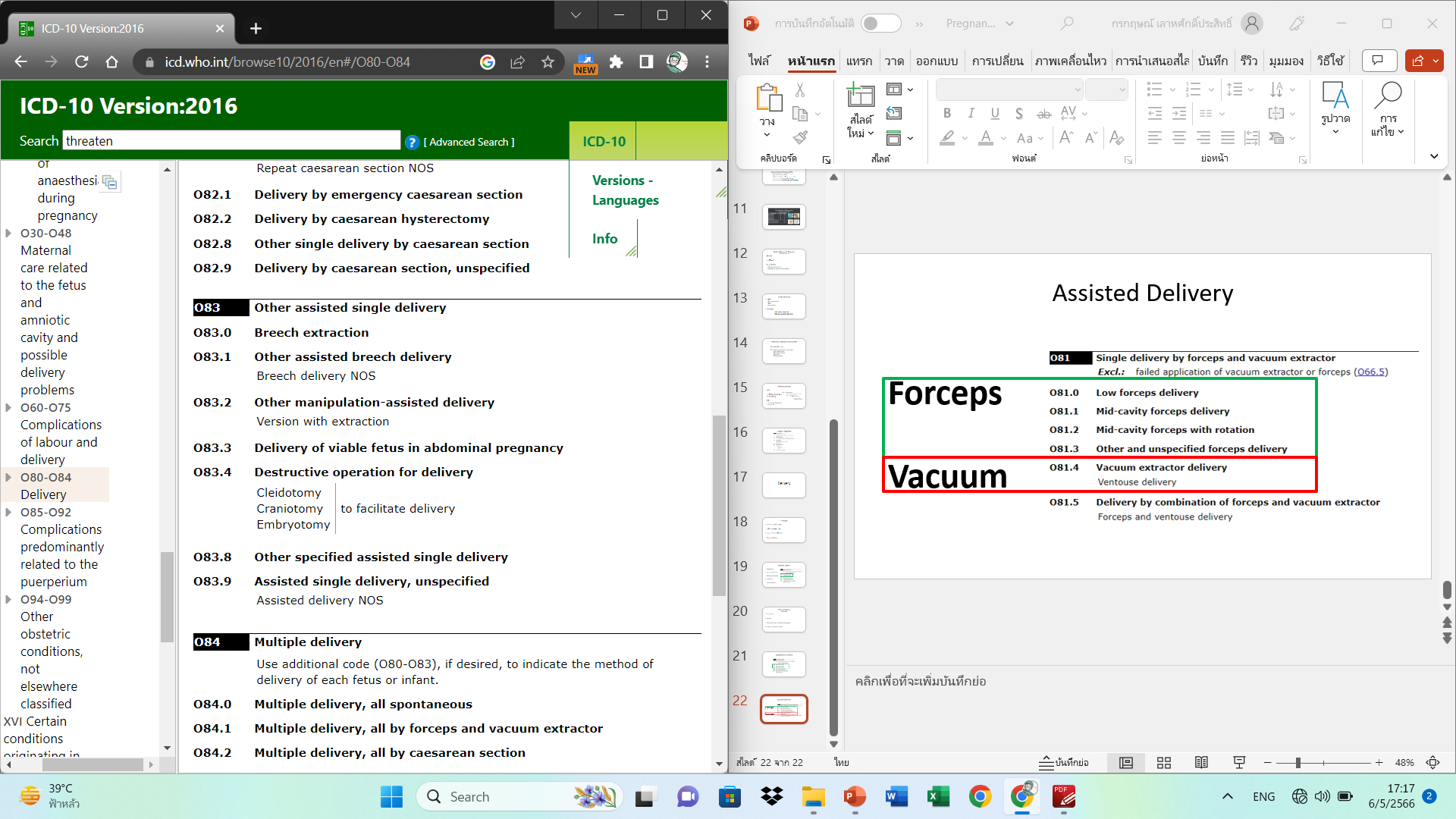 O80.1 
Spontaneous breech delivery
Caesarean Section
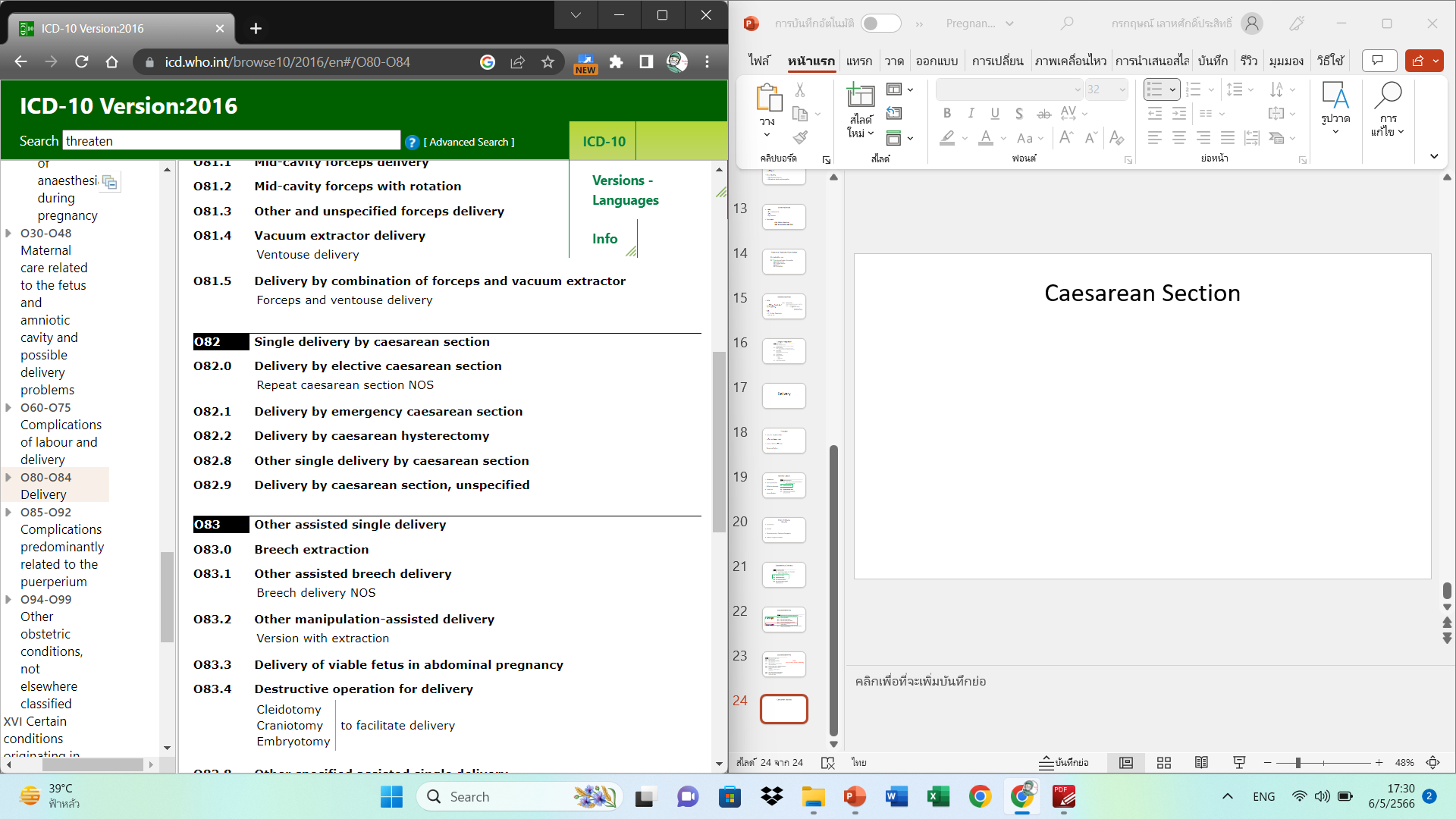 Multiple Delivery
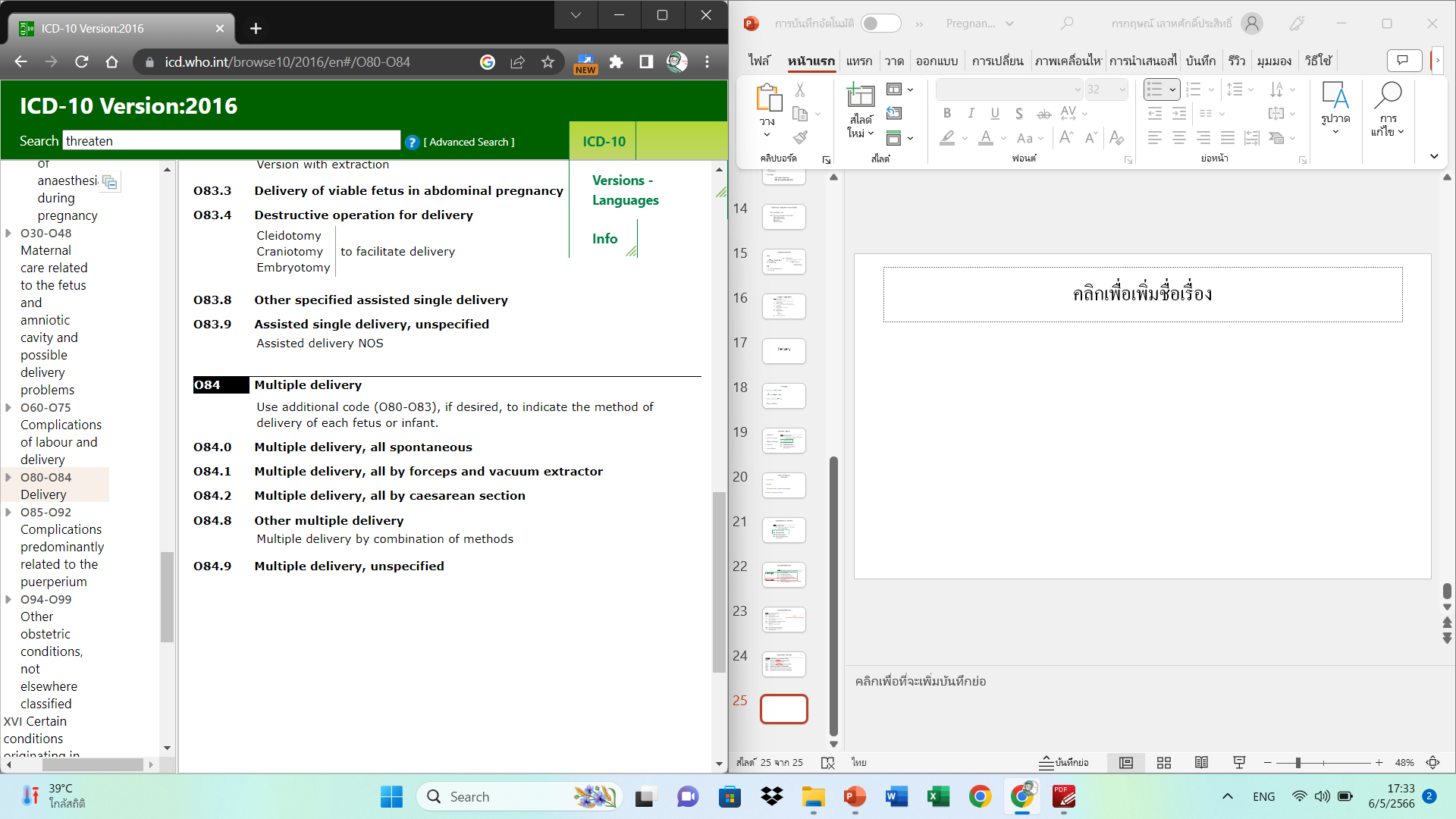 สูติศาสตร์หัตถการ
Normal
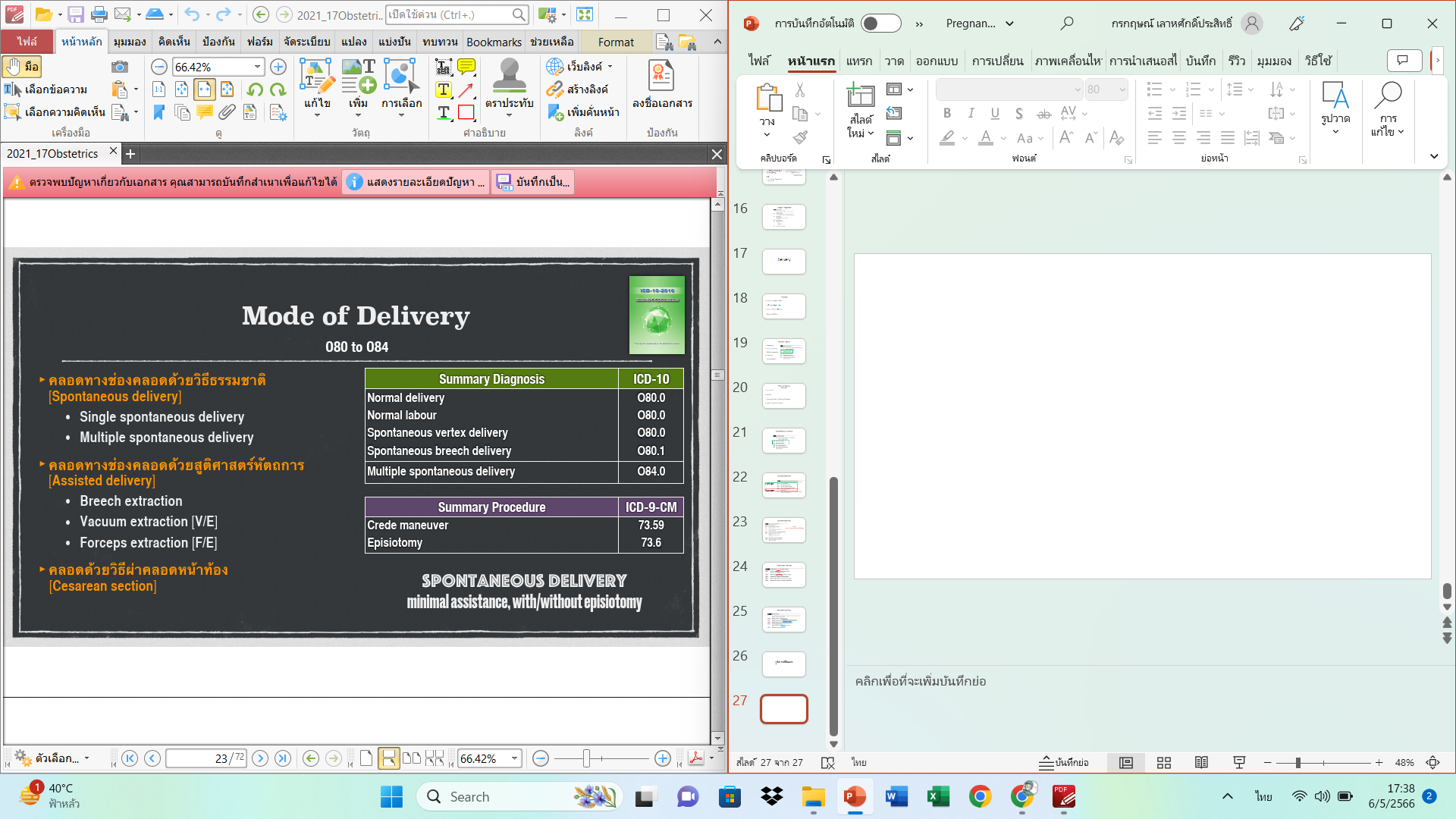 Assisted
C/S
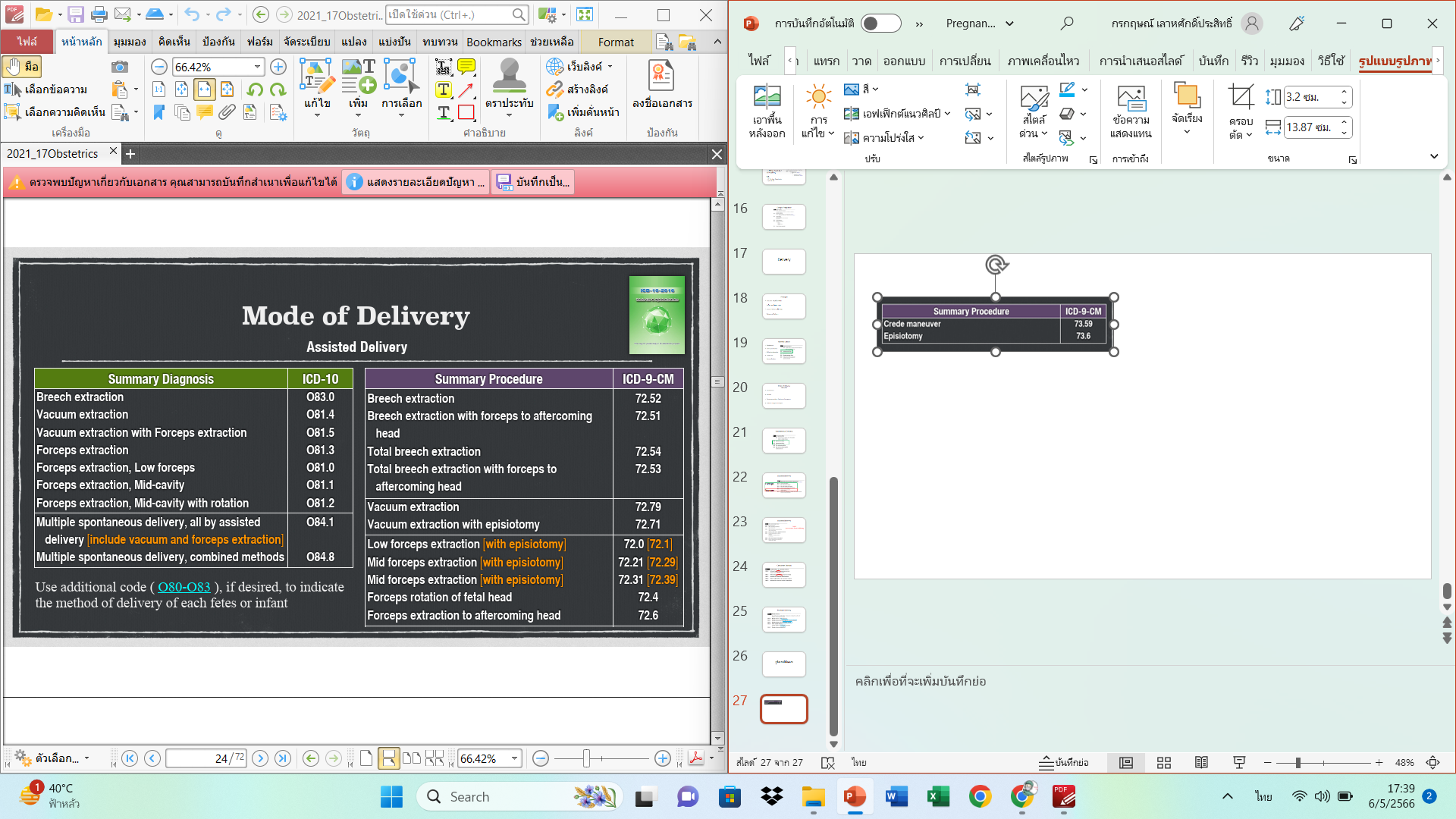 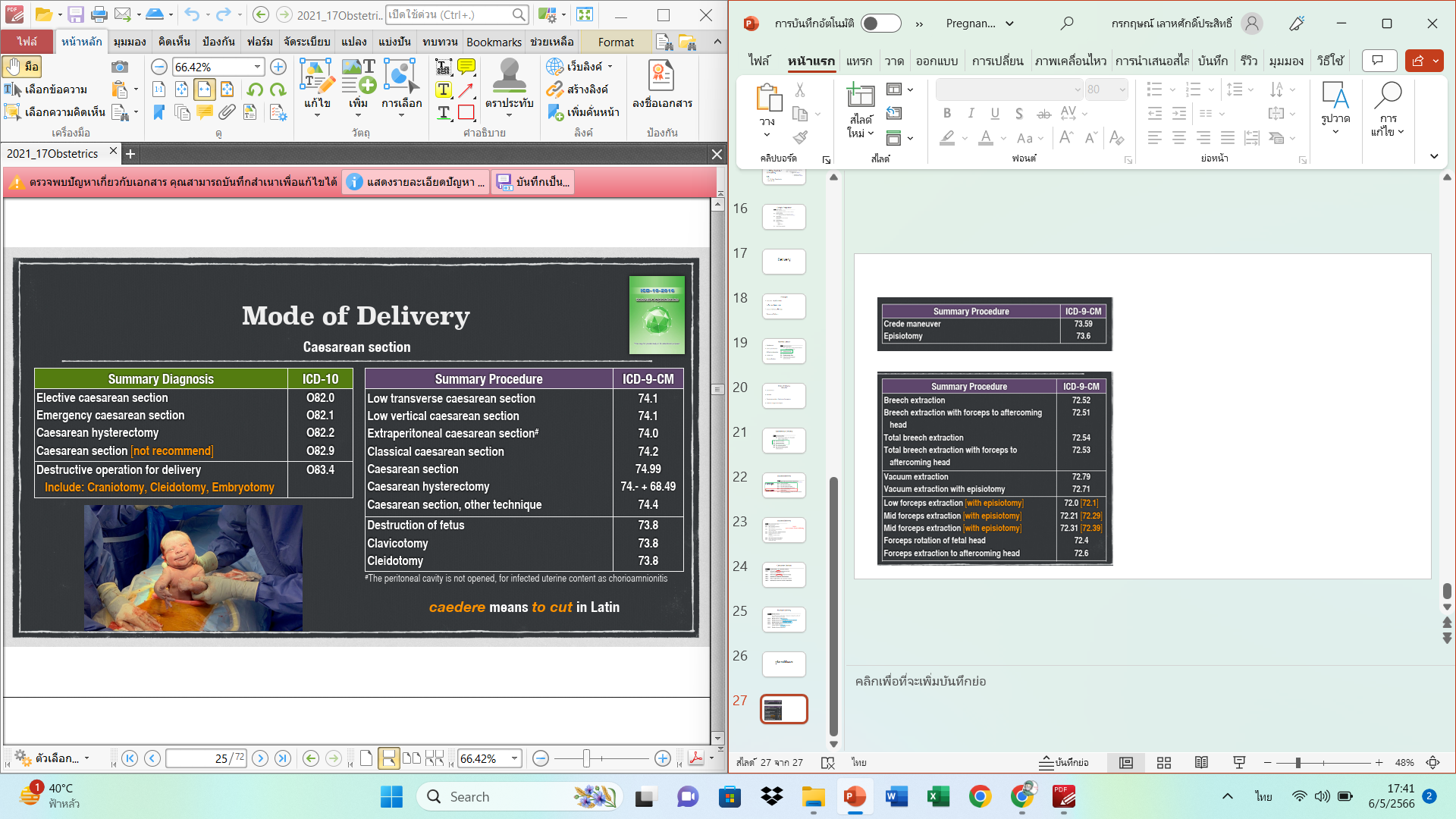 [Speaker Notes: Crede ช่วยทำคลอดรก
Clvicotomy/Cleidotomy ตัดกระดูกไหปลาร้า]
Outcome of Delivery
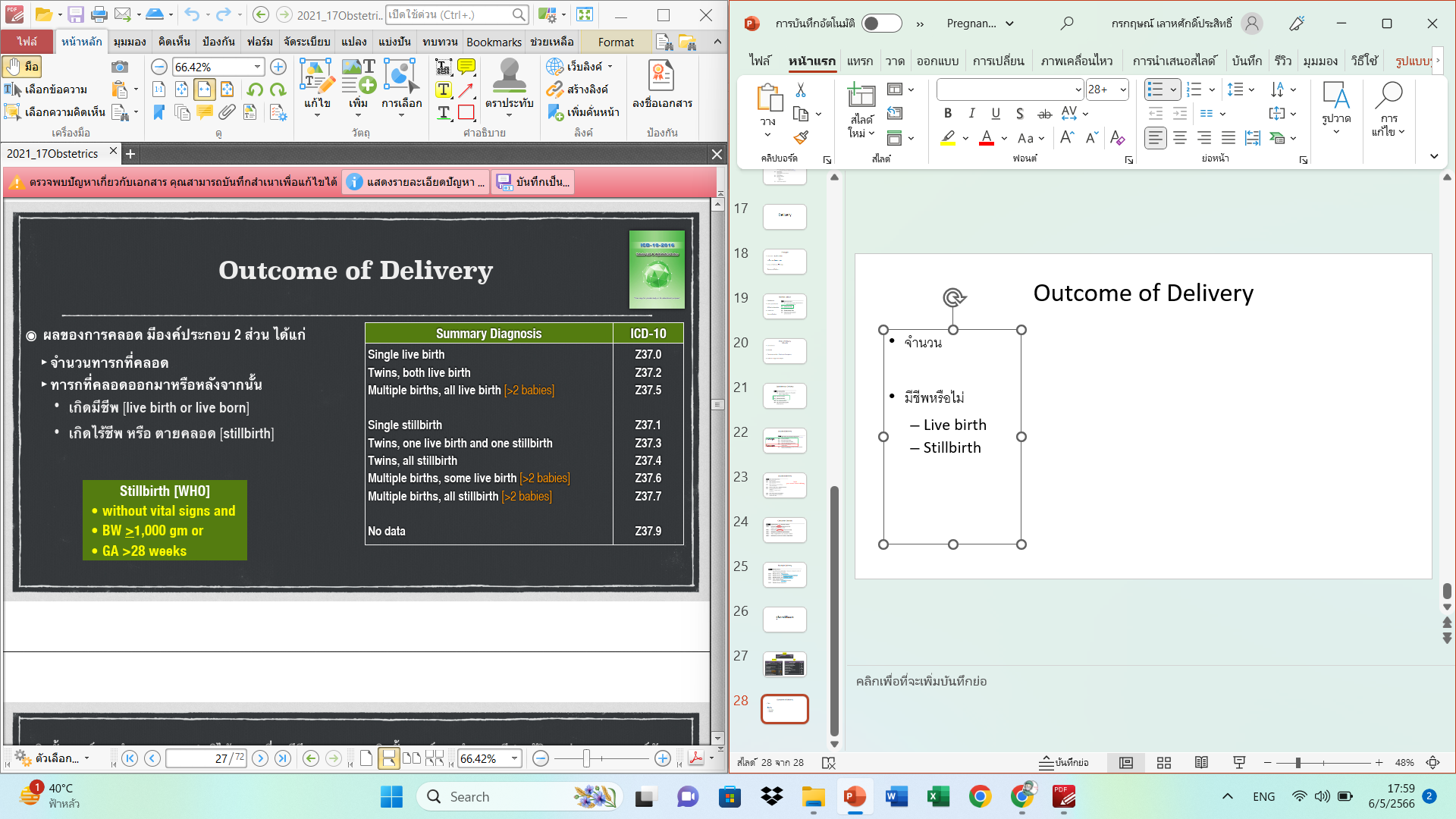 จำนวน

มีชีพหรือไม่
Live birth
Stillbirth
Abnormal Delivery
False labour

Preterm labour

Preterm delivery

Rapid delivery/Precipitate delivery

Prolonged pregnancy

PROM
[Speaker Notes: False labour เจ็บเตือน termหรือไม่ก็ได้
Preterm labour เจ็บจริง คลอดหรือไม่ก็ได้
Preterm delivery คลอดก่อนกำหนด
Prolong pregnancy หรือ Post term : O48 (ไม่ใช่ Prolong labour)]
True Labour
สม่ำเสมอ

แรงขึ้น

ถี่ขึ้น

Mucous bloody show

ปากมดลูกเปิด/บาง
False Labour
O47          False labour
O47.0       False labour GA < 37 wks
O47.1       False labour GA > 37 wks
O47.9       False labour; unspecified
Gestation age
Preterm Labour
True labour before 37 wks.

3 ลักษณะ
ไม่คลอด
คลอดก่อนกำหนด
คลอดครบกำหนด
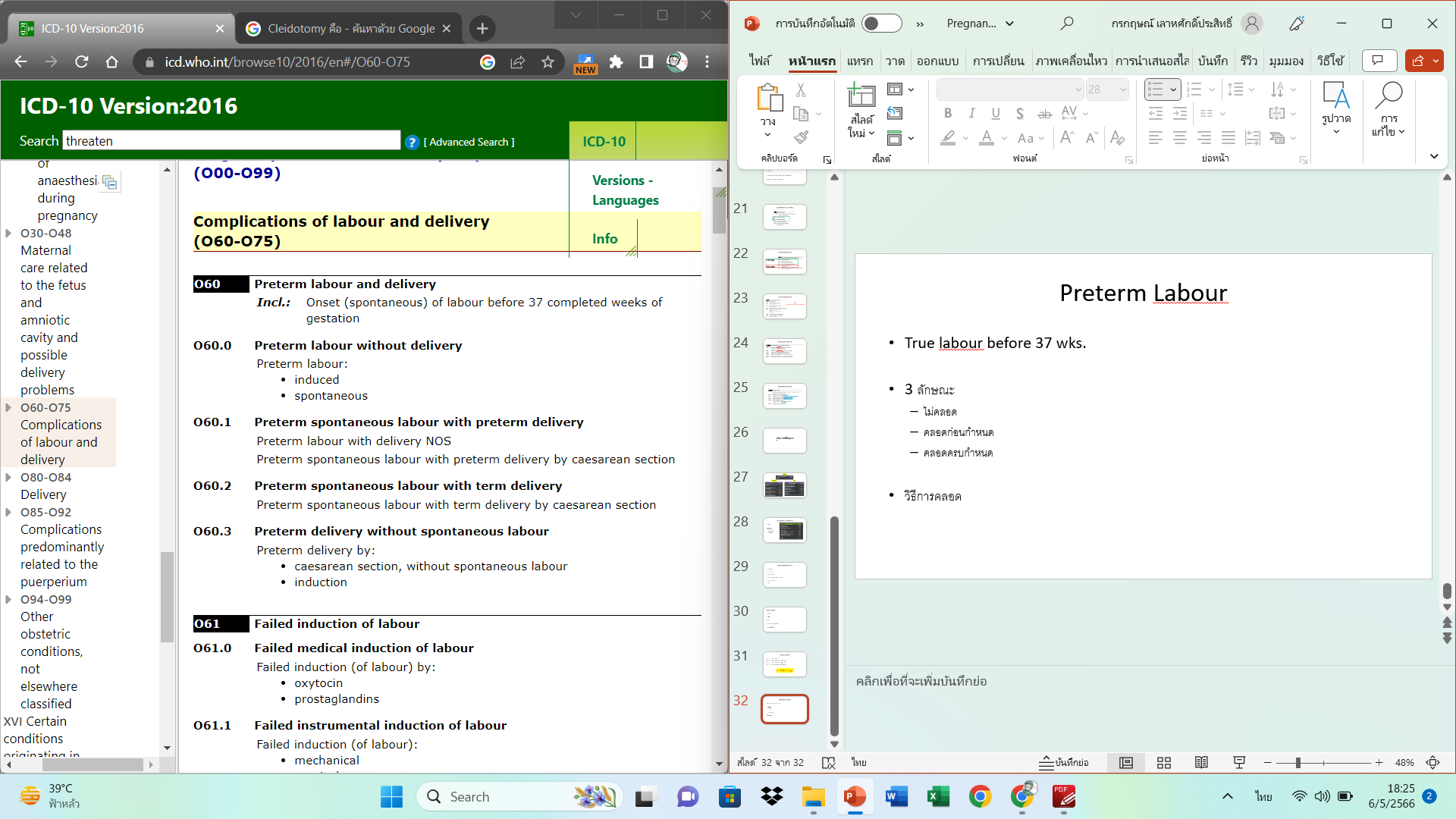 [Speaker Notes: O60.3 ไม่มีเจ็บท้องคลอด แต่มีเหตุให้ต้องคลอดก่อนกำหนด]
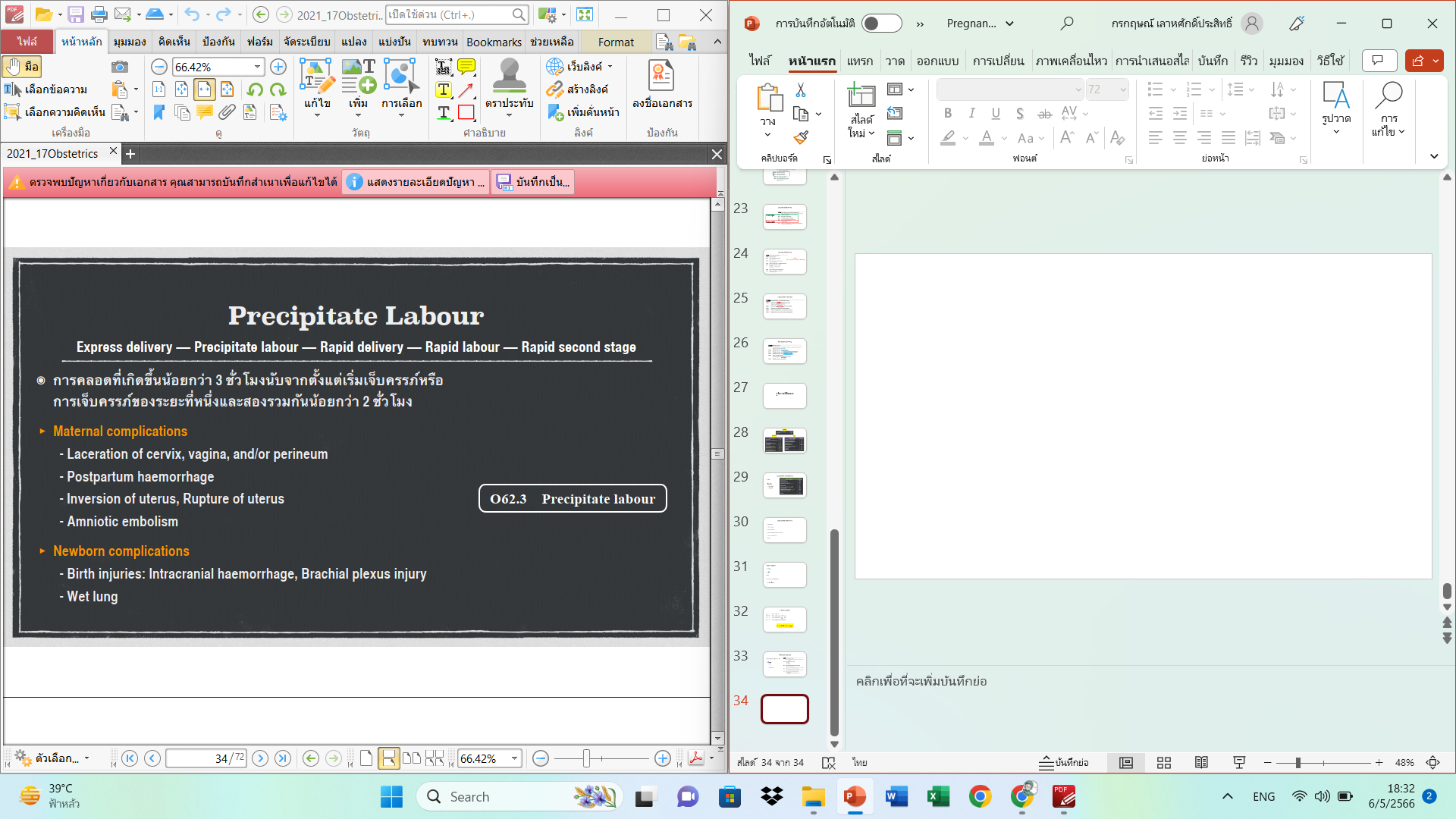 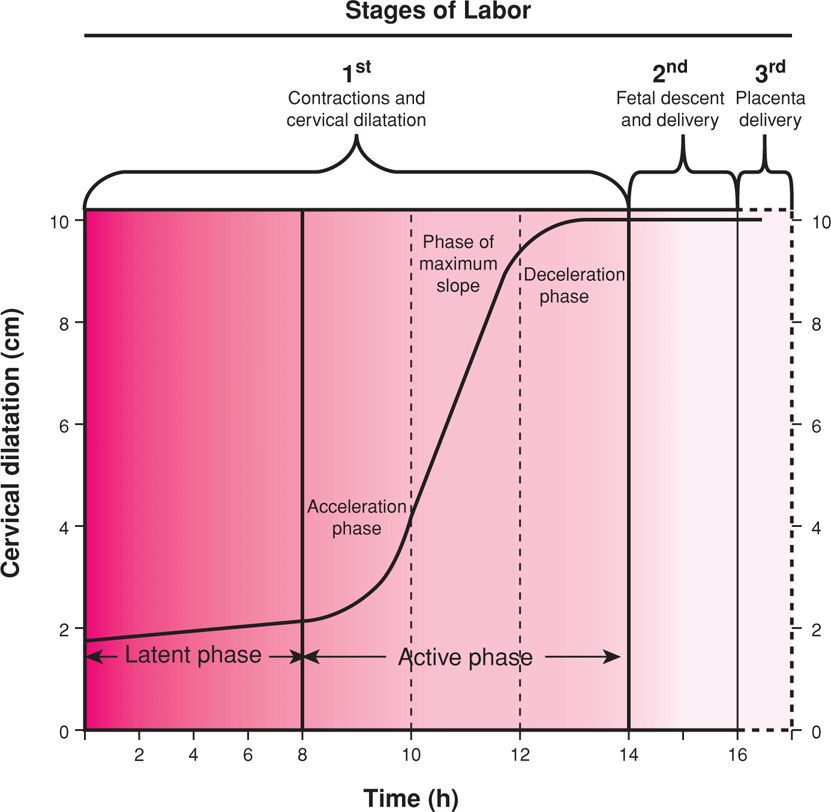 PROM
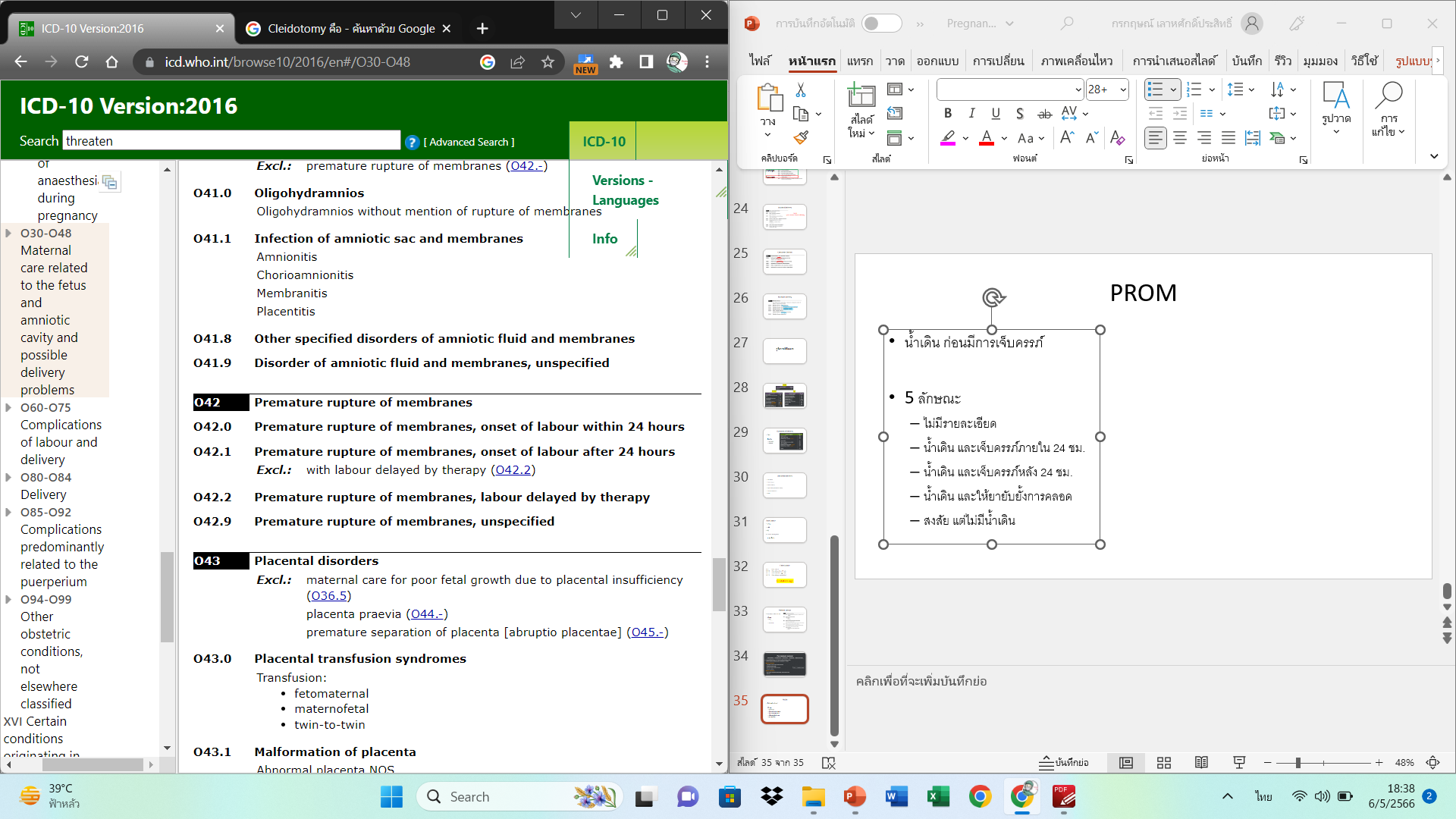 น้ำเดิน ก่อนมีการเจ็บครรภ์

4 ลักษณะ
น้ำเดิน และเจ็บครรภ์ภายใน 24 ชม.
น้ำเดิน และเจ็บครรภ์หลัง 24 ชม.
น้ำเดิน และให้ยายับยั้งการเจ็บครรภ์
ไม่มีรายละเอียด
Z36.8 : Screening for PROM
สงสัย แต่ไม่มีน้ำเดิน
[Speaker Notes: กรณี O42.1 ให้ O75.6(คลอดล่าช้าหลังน้ำเดิน)
O75.6 Delayed delivery after spontaneous or unspecified rupture of membrane

O42.2 เกิดในกรณี Preterm PROM]
Long Labour
[Speaker Notes: เจ็บครรภ์คลอดจริง แต่ยาวนานกว่าจะคลอด
มักมีความผิดปกติในการคลอด
แม่ : ไม่มีแรงเบ่ง มดลูกบีบตัวไม่ดี เชิงกรานแคบ
เด็ก : ตัวใหญ่ ท่าผิดปกติ]
Definition
Dystocia : คลอดยาก ล่าช้ากว่าปกติ แต่อาจจะดำเนินต่อไปได้

Prolong labour : มีการเจ็บครรภ์คลอดยาวนาน
เกินกว่า 24 ชม. ในท้องแรก
เกินกว่า 16 ชม. ในท้องถัดไป

Obstructed labour : การคลอดติดขัด ไม่สามารถดำเนินได้ตามปกติ และต้องได้รับการแก้ไข
Not before active phase of labour
[Speaker Notes: Active phase : เปิด > 5 cm, 3 ครั้ง/10 นาที]
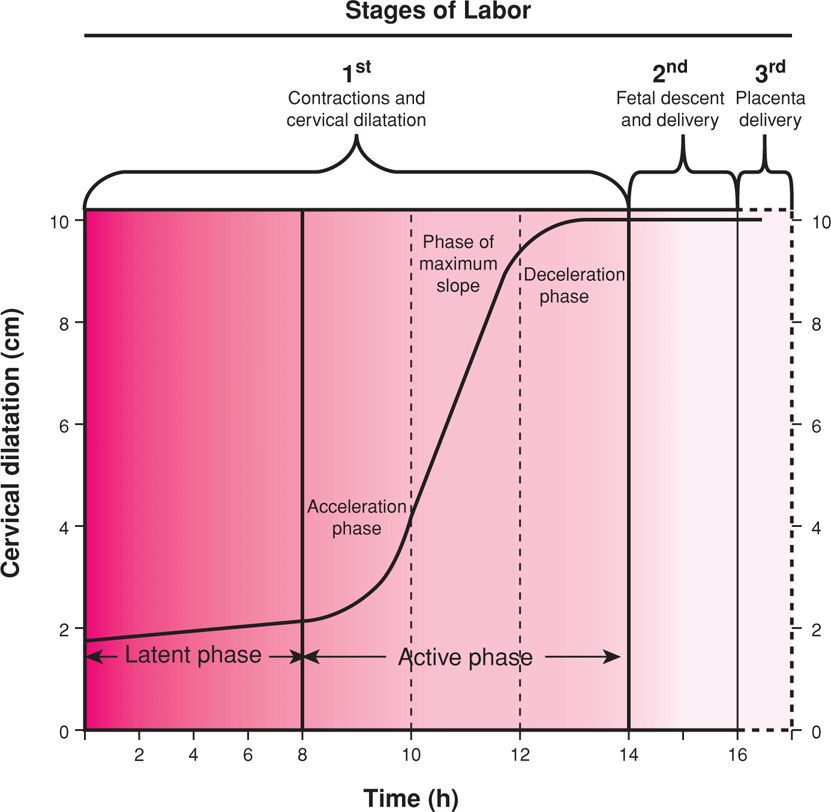 Cause of long labour
Power : Uterine function

Passenger : Fetal position and presentation

Passage : Cephalopelvic disproportion
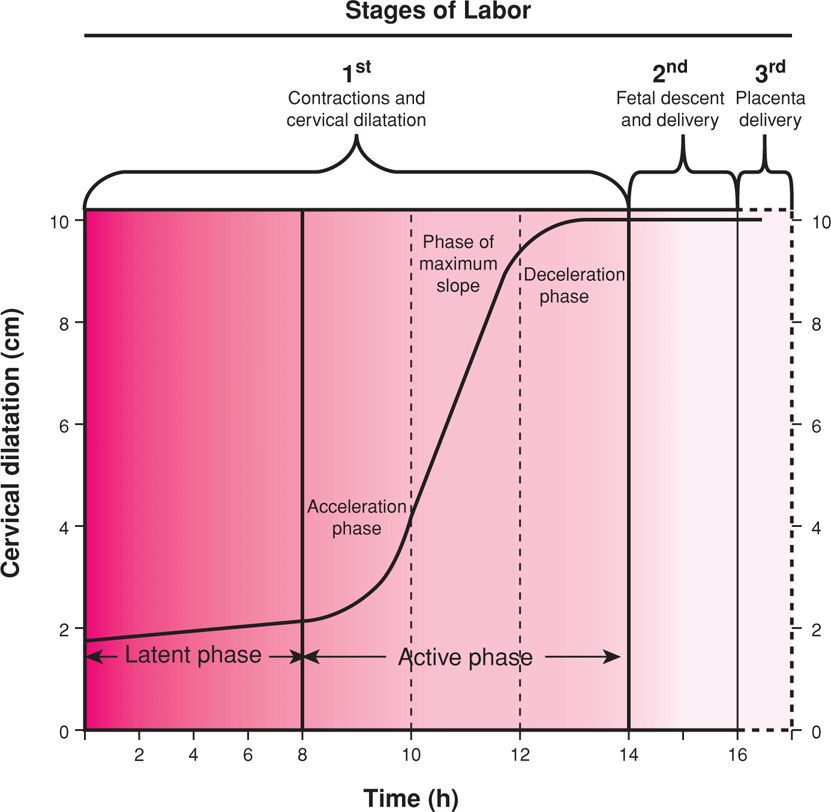 O63.0
	Prolong first stage

O63.1
	Prolong second stage

O63.9
	Long labour, unspecified
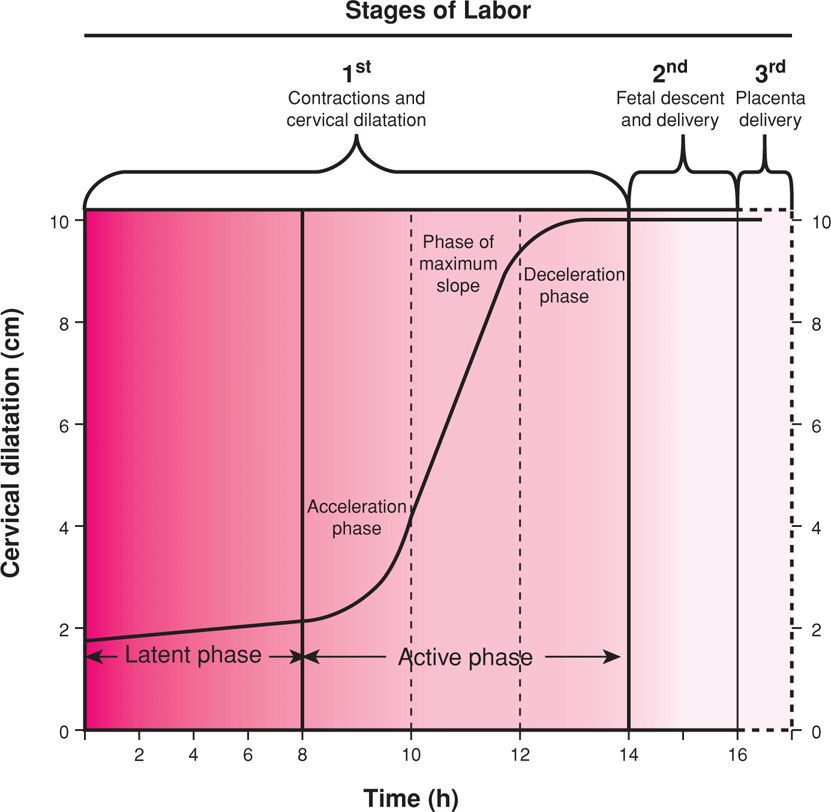 O62.0
	Failure of cervical dilate
	Uterine inertia during latent phase

O62.1
	Arrested active phase
	Uterine inertia during active phase

O62.2
	Hypotonic uterine contraction

O62.4
	Hypertonic uterine contraction
[Speaker Notes: O62.2 และ O62.4 มักเกิดในช่วง 2nd stage]
Obstructed labour
Prolong deceleration phase 
ครรภ์แรก > 3 ชม
ครรภ์ถัดไป > 1 ชม.

Second arrest of dilatation 
ปากมดลูกไม่ขยายมากขึ้น > 1 ชม.

Arrest of descent 
ส่วนนำไม่เคลื่อนลงต่ำ > 1ชม.

Timing
ก่อนเจ็บครรภ์ : Maternal care due to condition
เป็นสาเหตุการคลอดติดขัด : Obstructed labour due to condition
[Speaker Notes: สาเหตุหลักคือ CPD, position, presentation
สนใจสาเหตุของการ obstruction มากกว่า obstruction ขั้นตอนไหนหรือแบบไหน]
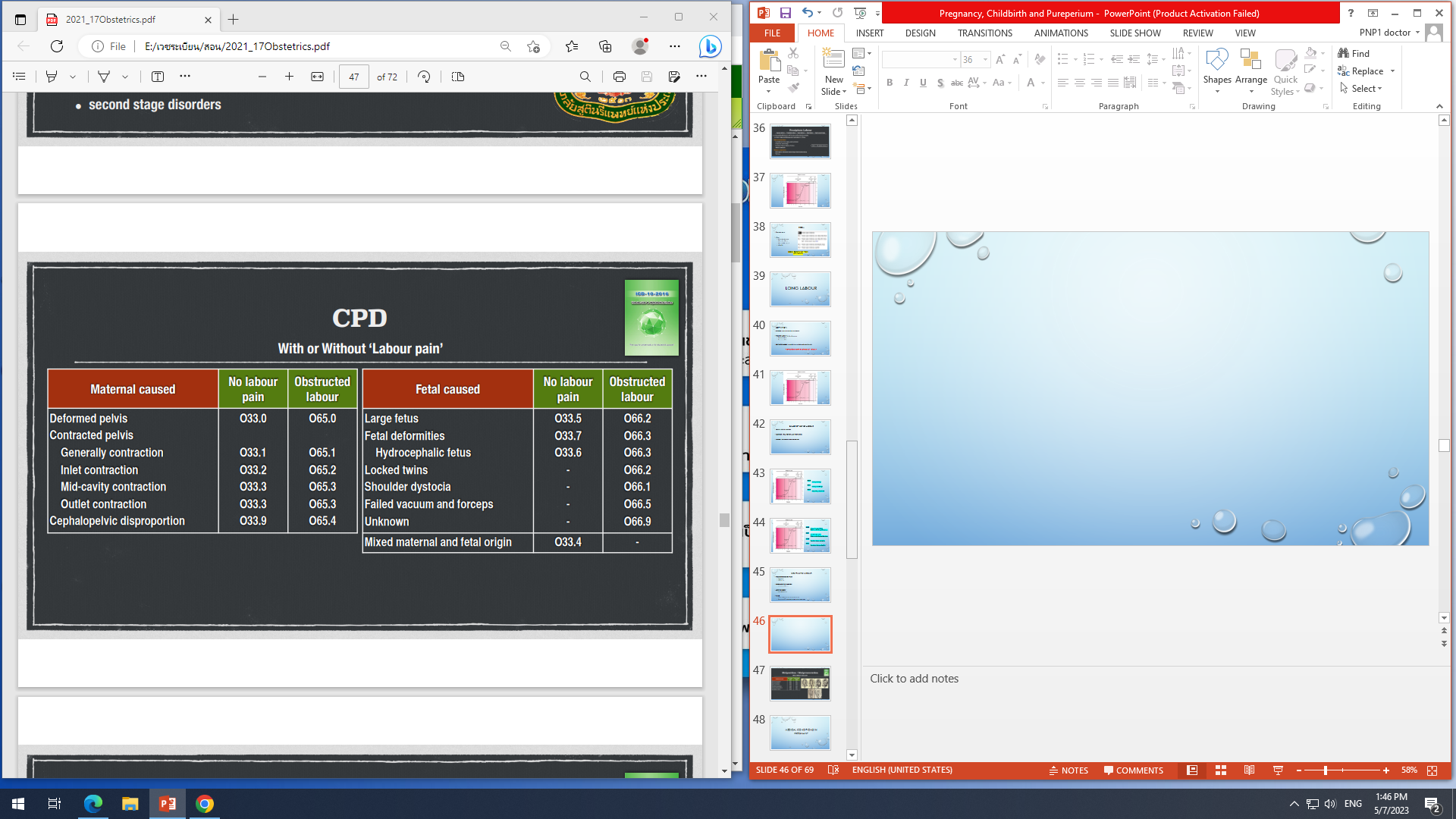 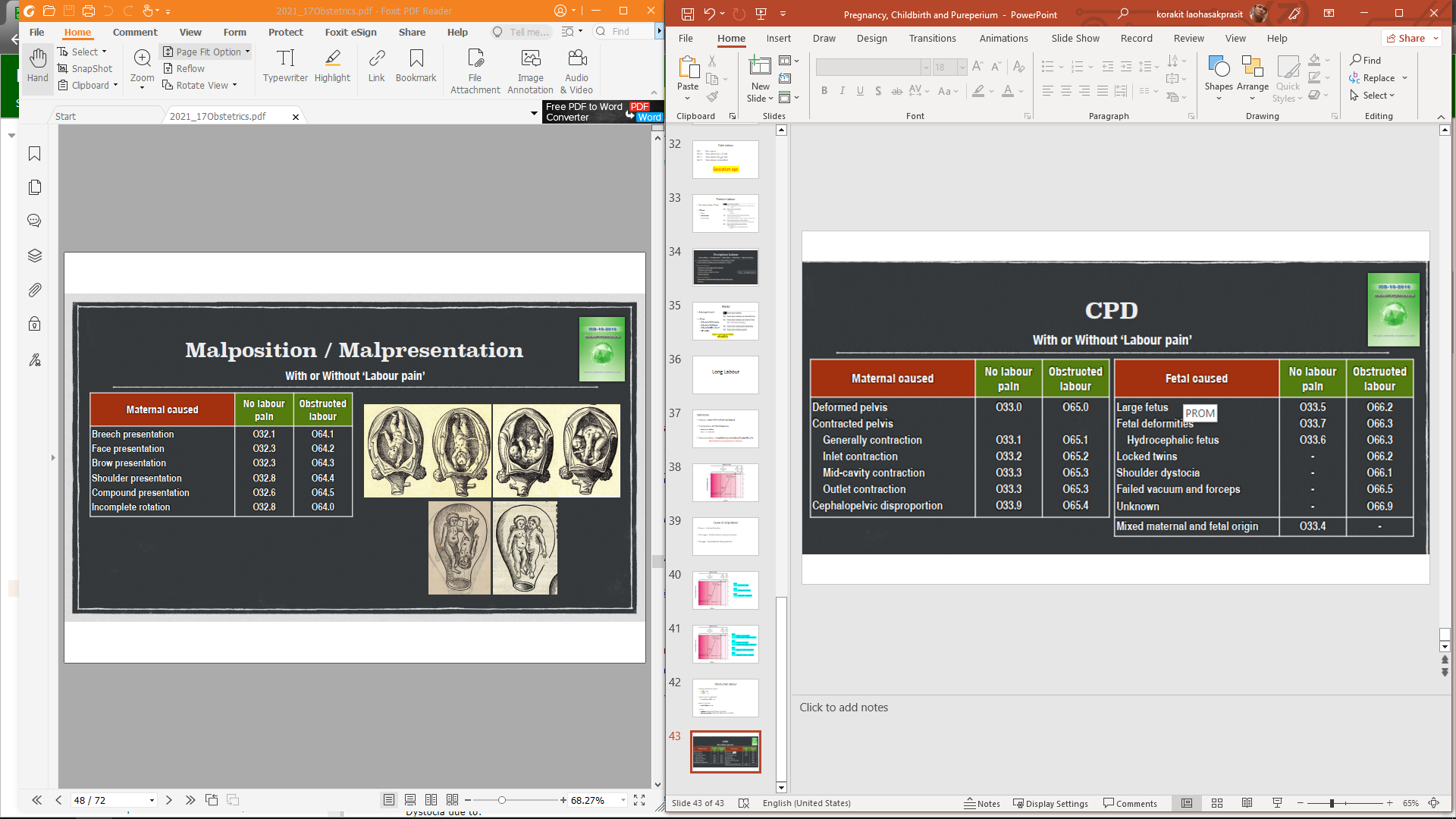 Medical Conditions in Pregnant
Common
Hypertension

Pre-eclampsia/Eclampsia

HELLP

Diabetes

Infection
Principle
Pre-existing : เกิดก่อนการตั้งครรภ์

Pregnancy induce/Gestational : เกิดระหว่างตั้งครรภ์

During delivery : เกิดระหว่างการคลอด

Postpartum : เกิดระยะหลังคลอด
HYPERTENSION
Hypertension in pregnancy
SBP > 140 mmHg or DBP > 90 mmHg

Keyword
GA : cut point 20 wks
Proteinuria
Edema
Seizure
GA < 20 wks : Pre-existing hypertion
O10.-
GA < 20 wks : Pre-eclampsia superimposed
O11
GA > 20 wks : Pregnancy induced hypertension
O13, O14.-
Pre-eclampsia
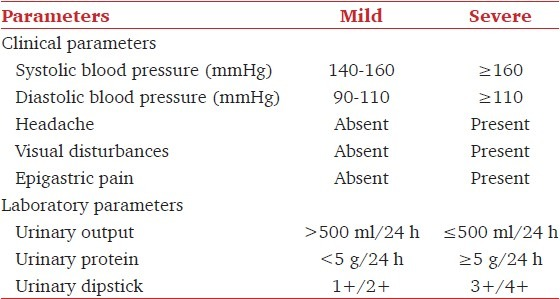 O14.-
HELLP syndrome
H  : Hemolysis
EL : Elevate Liver enzyme
LP : Low Platlets
Mild pre-eclampsia + 1 feather of HELLP : Severe pre-eclampsia
[Speaker Notes: AST > 70, LDH >600
Plt < 100,000]
Eclampsia
Pre-eclampsia
+
Seizure
O15.-
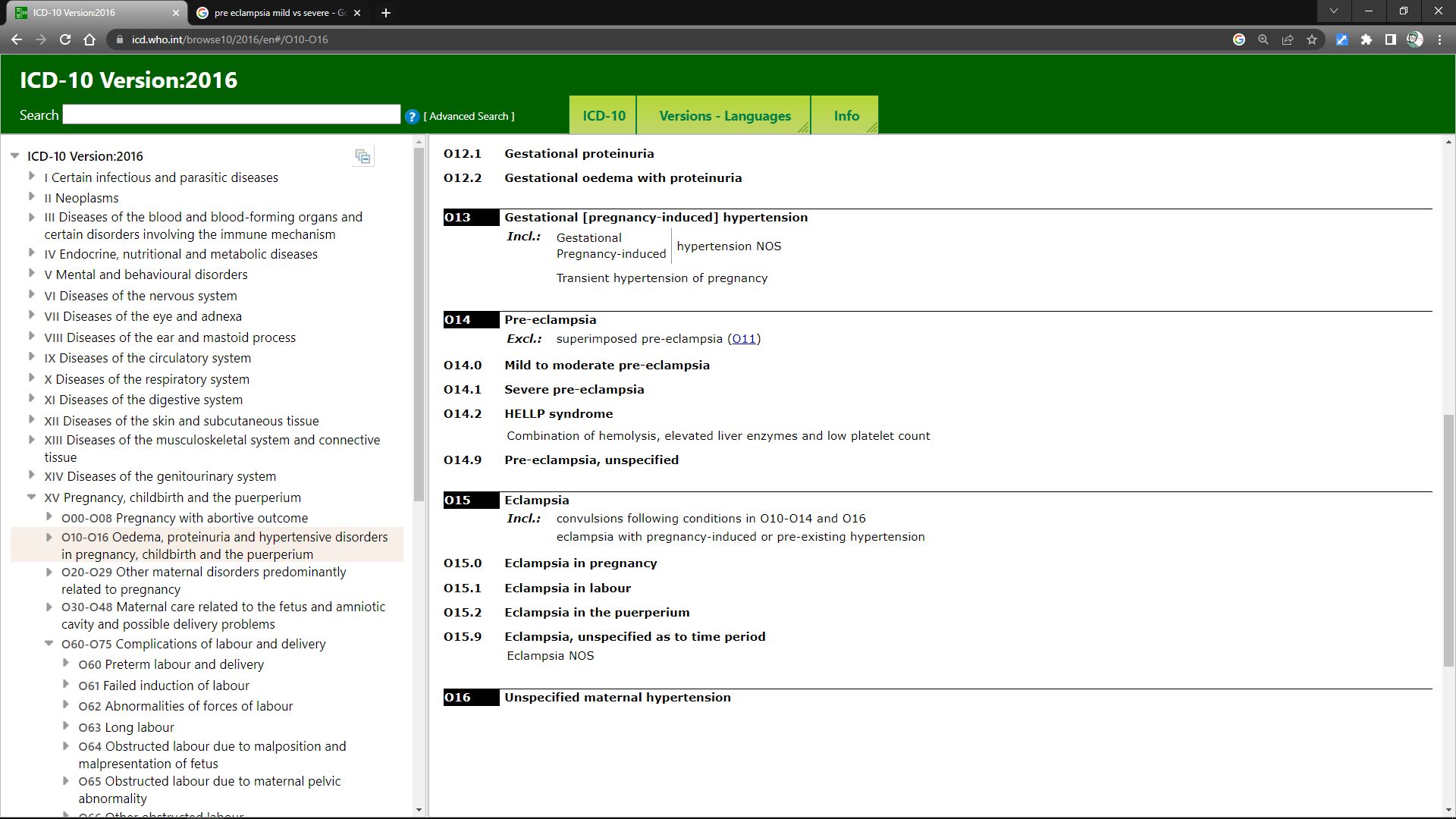 [Speaker Notes: O16 ไม่ระบุช่วงเวลา ไม่ระบุอาการ]
Without Hypertension
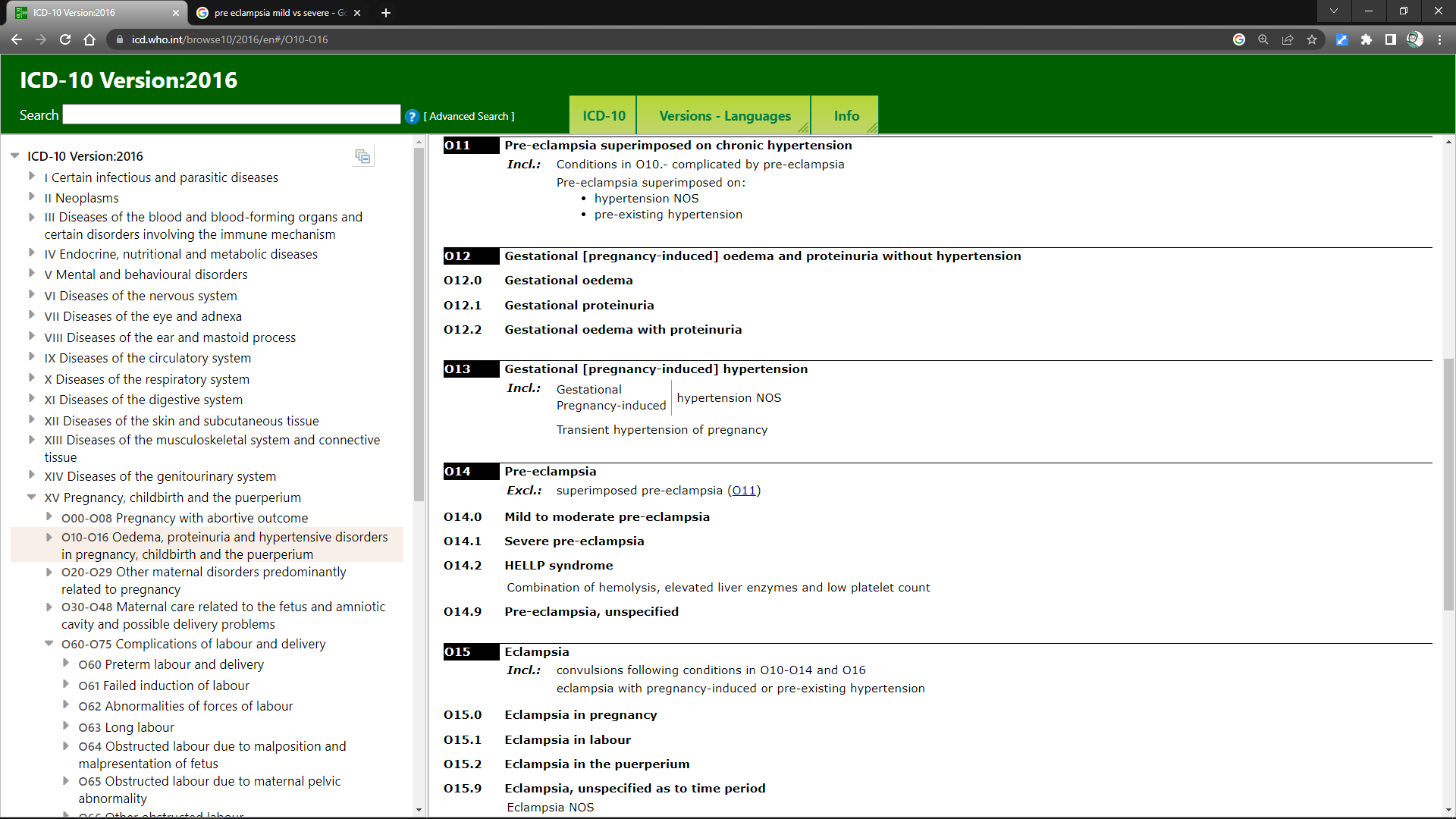 DIABETES
Diabetes in Pregnant
Pre-existing DM
เป็นก่อนตั้งครรภ์
Type 1 or Type 2

Gestational DM
เป็นเมื่อตั้งครรภ์แล้ว
Type A1 or Type A2
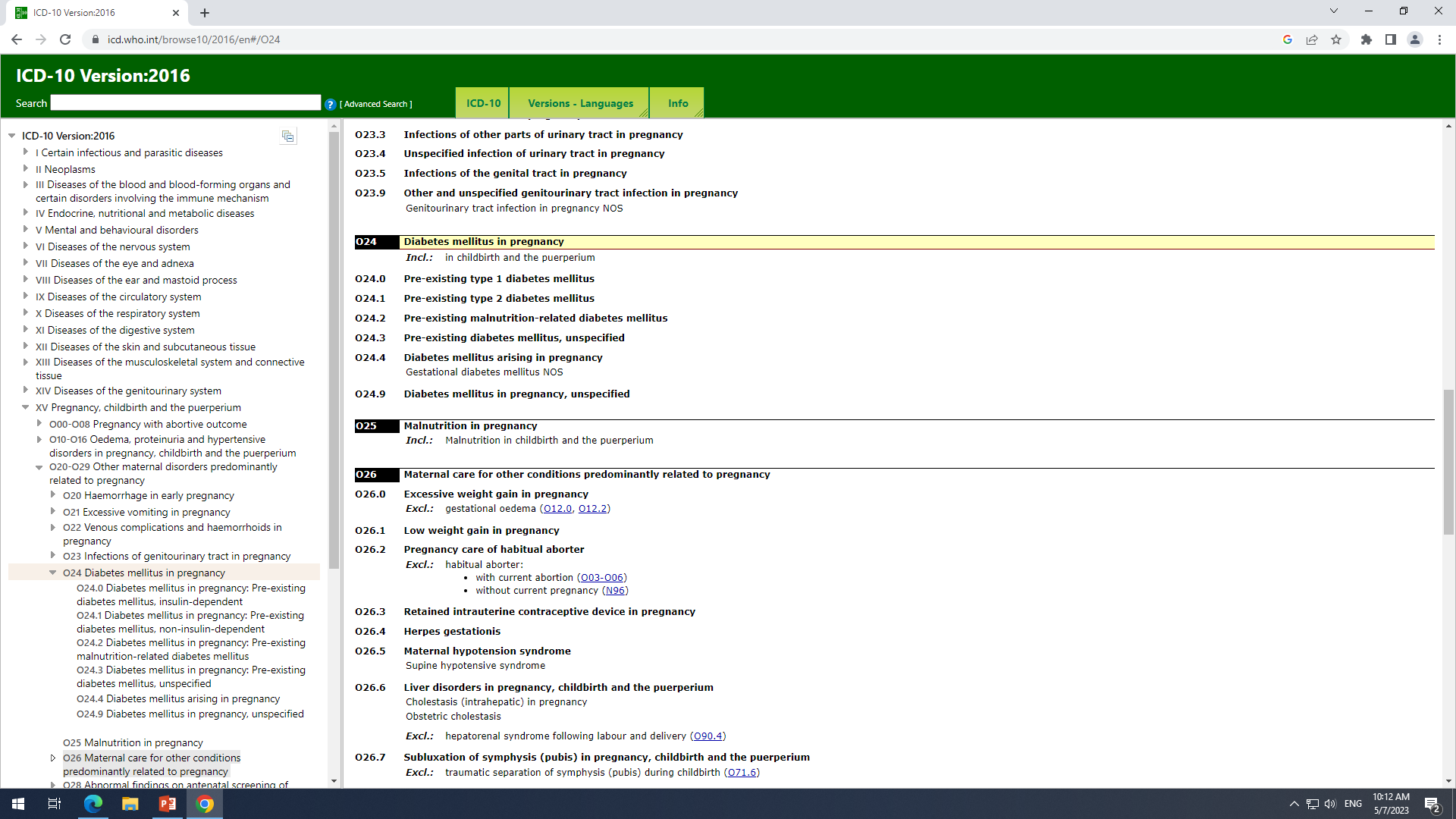 Type A1 : Diet control
Type A2 : Medication
[Speaker Notes: O24.9 ไม่ระบุรายละเอียดใดๆ]
Infections
Infection in Pregnant
มีหลายหมวด
สัมพันธ์กับการตั้งครรภ์ หรือไม่
GU tract infection in pregnancy : O23.-
Infection of breast with childbirth : O91.-
Infection in puerperium : O85, O86.-

Infection in pregnant : O98.-
รหัสเฉพาะ สัมพันธ์กับการตั้งครรภ์
พิจารณาให้รหัสเจาะจงเชื้อโรคร่วมด้วย
ไม่สัมพันธ์กับการตั้งครรภ์โดยตรง
พิจารณาให้รหัสเจาะจงเชื้อโรคร่วมด้วย
O75.2 : Pyrexia during labour
O75.3 : Other infection during labour
GU tract infection in pregnancy : O23.-
Infection of breast with childbirth : O91.-

O91.0   Infection of nipple associated with childbirth
O91.1   Abscess of breast associated with childbirth
O91.2   Nonpurulent mastitis associated with childbirth
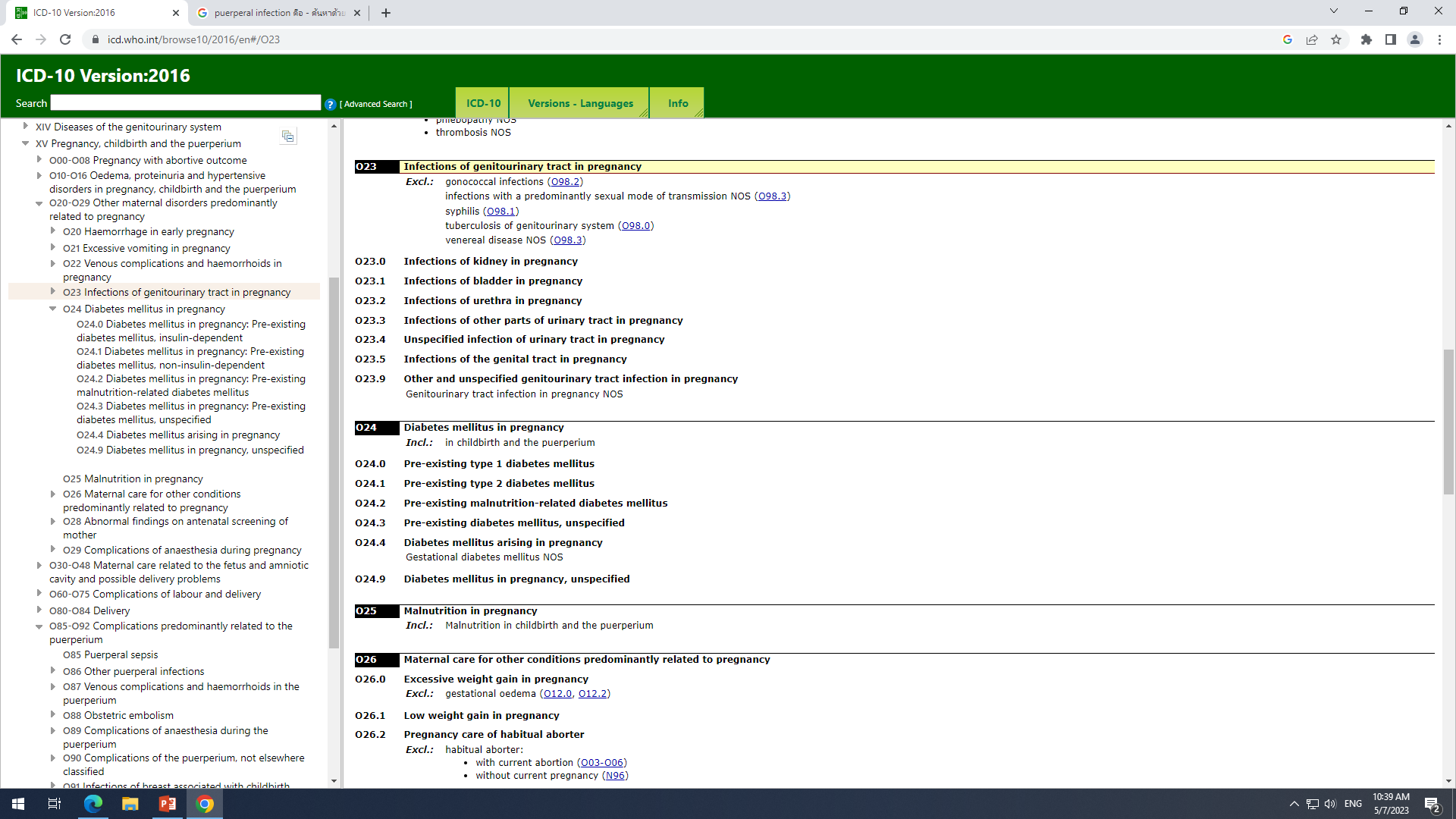 Infection in puerperium : O85, O86.-
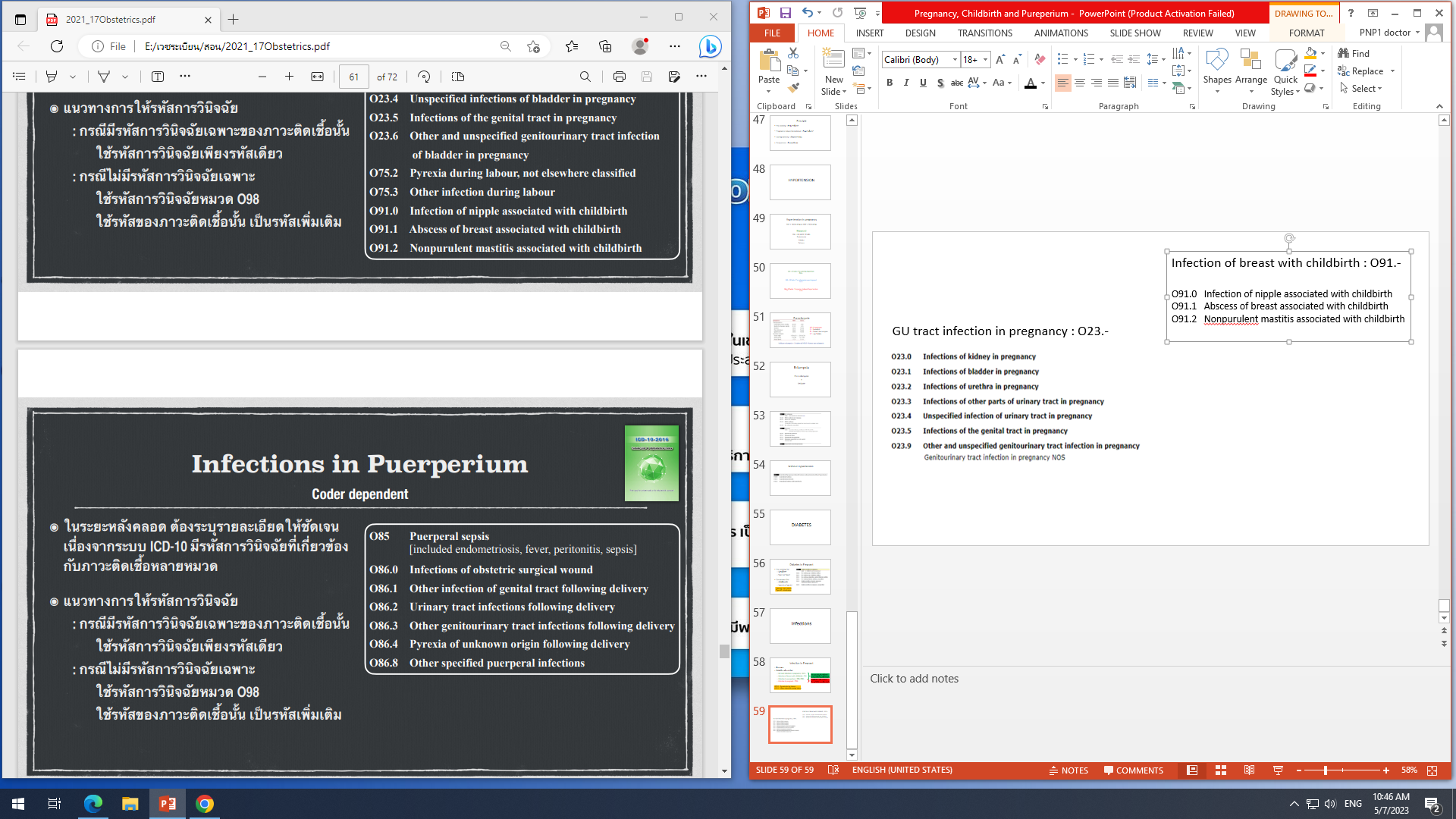 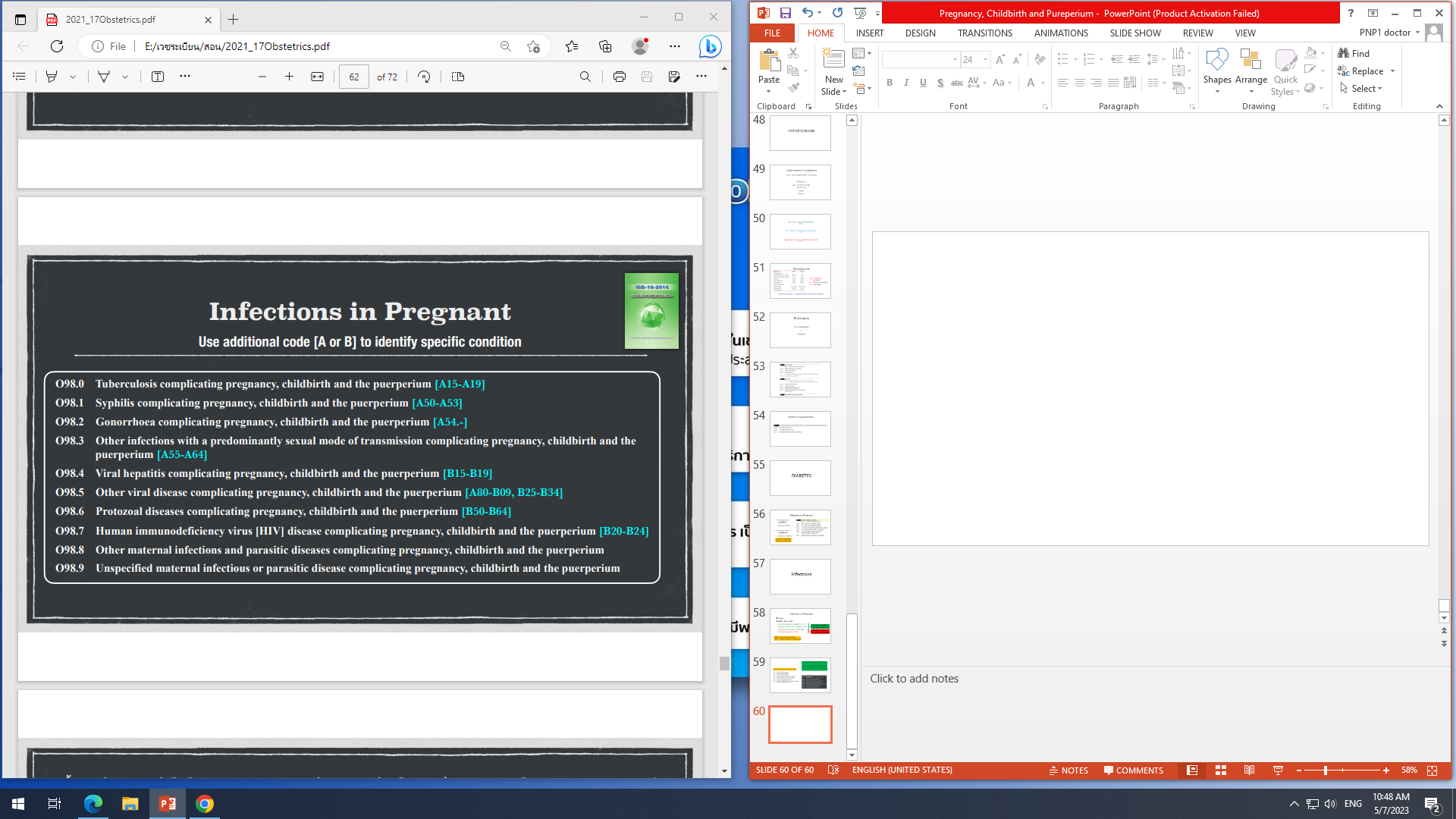 Puerperal Complications
Common
Hemorrhage


Soft tissue injury 
Perineal lacertion
Adjacent organs
Postpartum hemorrhage
Diagnosis
O72.0  Retained placenta
O72.1  Uterine atony
O72.2  Delayed postpartum hemorrhage
O72.3  Coagulation defect
O75.1  Obstetric shock

Procedure
75.4     Manual remove of retained placenta
69.02   Curettage following delivery
นิยาม
คลอดทางช่องคลอด : > 500 ml
ผ่าตัดคลอด : > 1000 ml

สาเหตุ
รก : Retained placenta
มดลูก : Uterine atony
อื่นๆ : Coagulation defect
ถ้ามีภาวะ Shock ให้บันทึก Obstetric shock
[Speaker Notes: Third stage คือช่วงที่รกจะคลอด
เลือดออกหลังรกคลอด คือมดลูกบีบตัวไม่ดี
Delay ได้ถึง 6 wk สาเหตส่วนใหญ่คือมี ส่วนของรกค้างอยู่]
Perineal Laceration
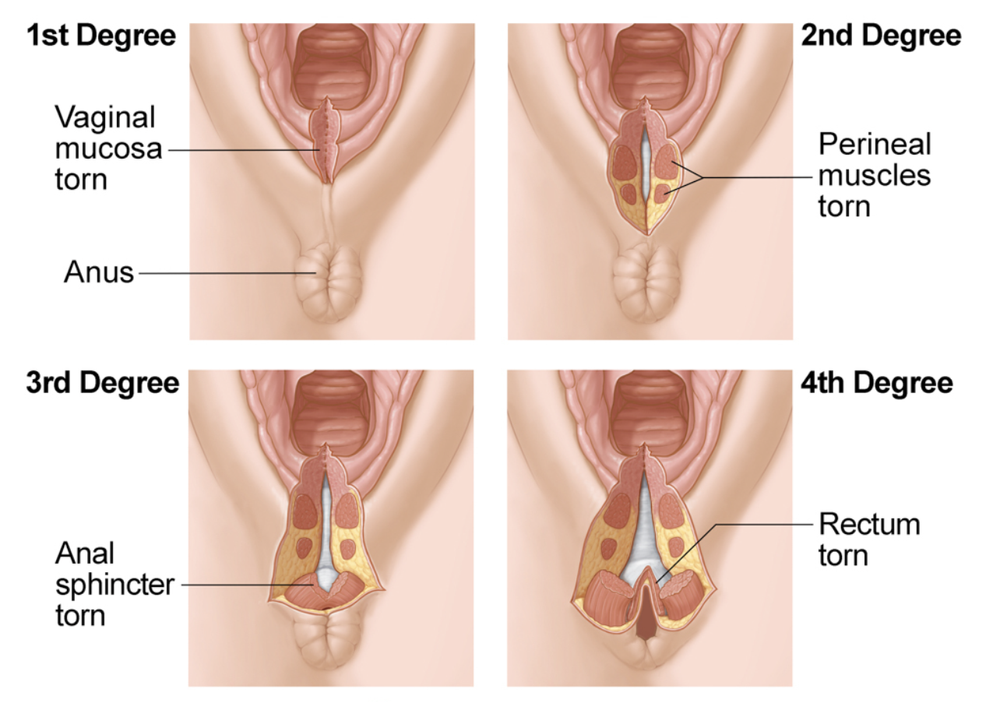 ไม่ได้ตัดฝีเย็บ (Episiotomy)

ฉีกขาดเพิ่มจากที่ตัดไว้เดิม

ไม่นับการฉีกขาดในตำแหน่งอื่น
Perineal Laceration
Repair perineum
เย็บซ่อมฝีเย็บที่ฉีกขาดระหว่างคลอด
ไม่ได้ตัดฝีเย็บ
ฉีกขาดมากกว่าเดิม

หัตถการ
73.6    Suture of current episiotomy [All]
75.69  Repair of vagina, perineum [2nd degree]
75.62  Repair of anal sphincter, rectum [3rd & 4th degree]
Adjacent organs injury
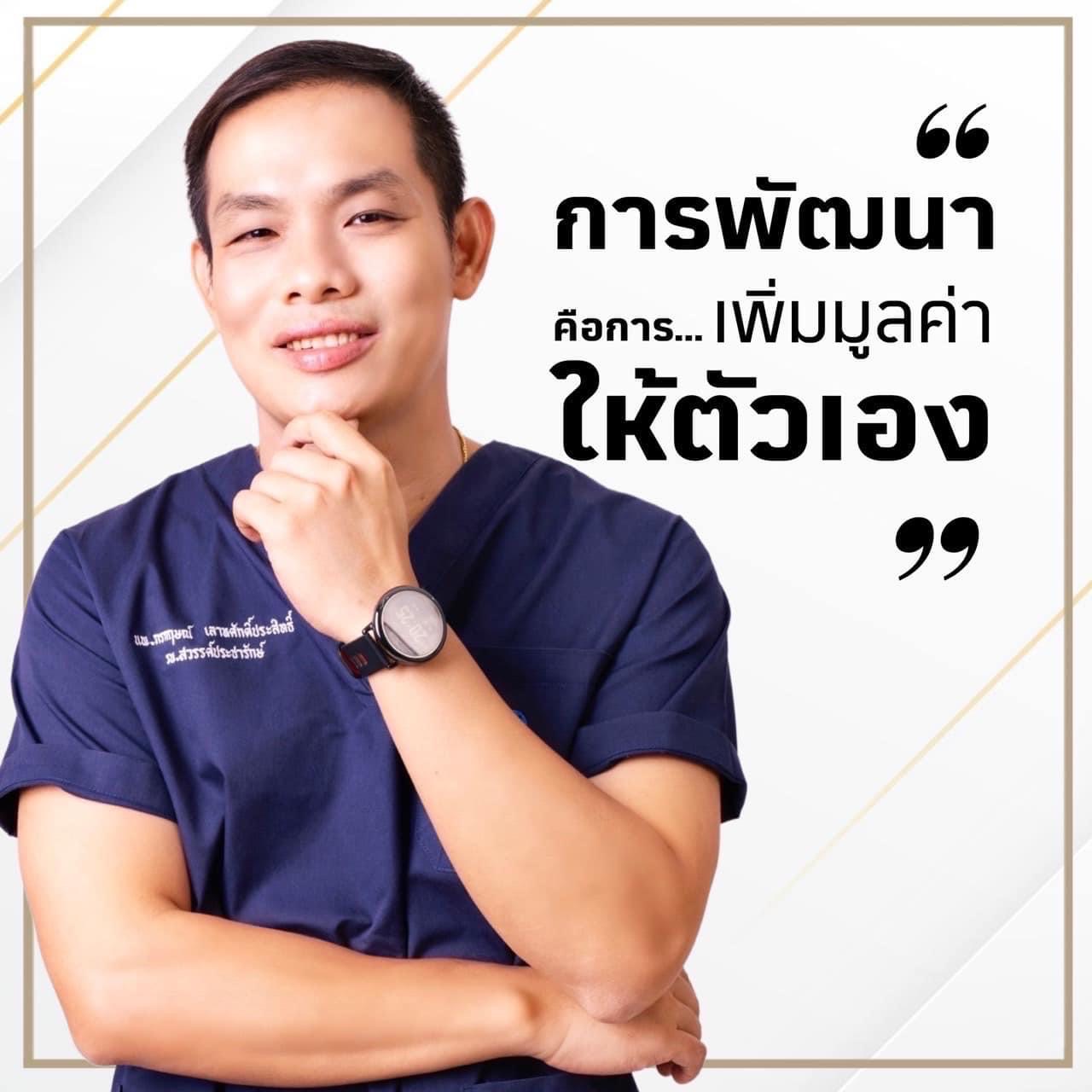